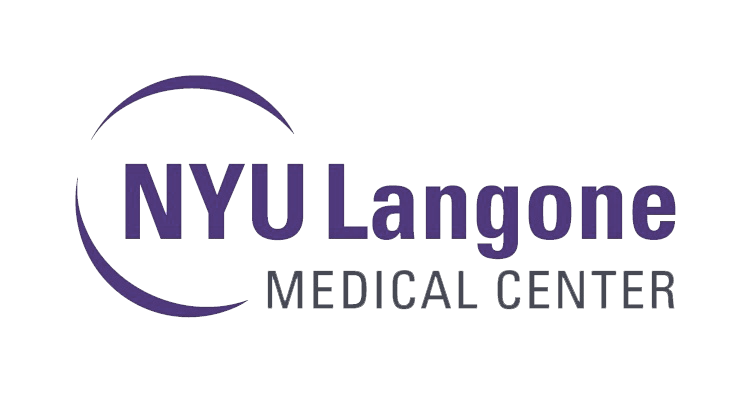 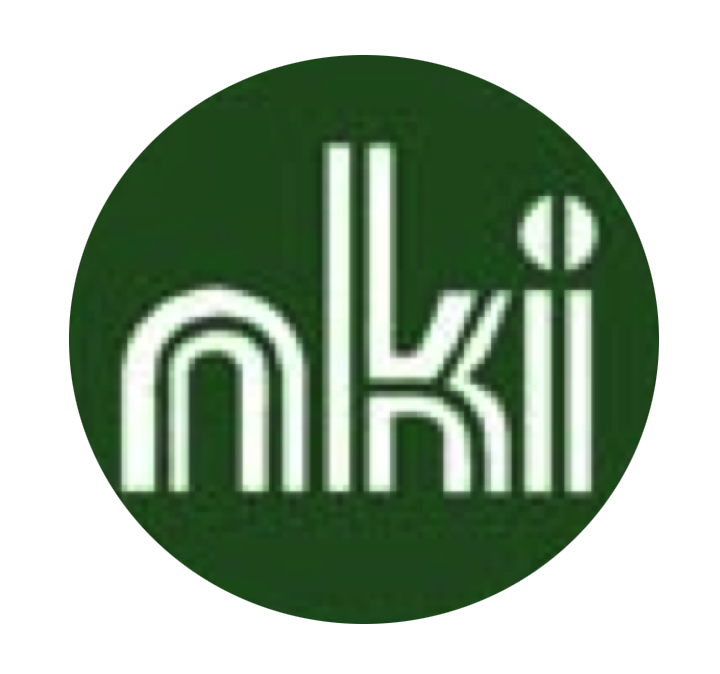 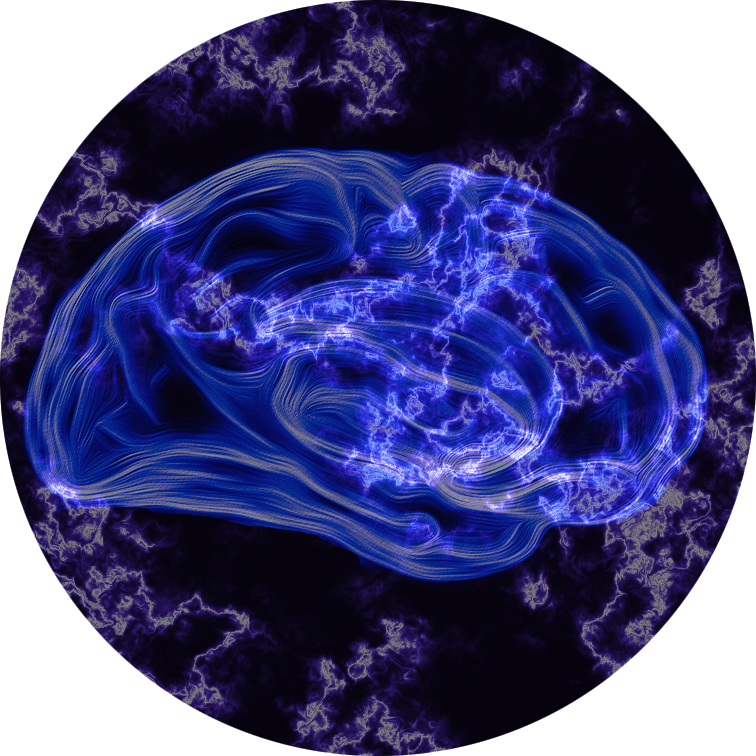 Data Processing & Analysis of Resting-State fMRI (Part II)
Chao-Gan YAN, Ph.D.
严超赣
ycg.yan@gmail.com
http://rfmri.org

Research Scientist 
The Nathan Kline Institute for Psychiatric Research
Research Assistant Professor 
Department of Child and Adolescent Psychiatry /
 NYU Langone Medical Center Child Study Center, New York University
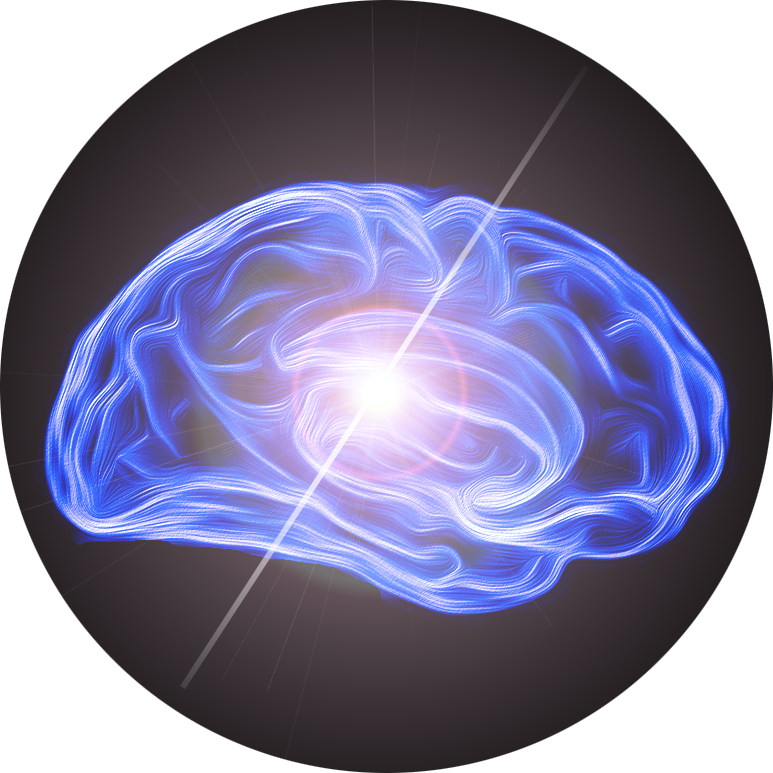 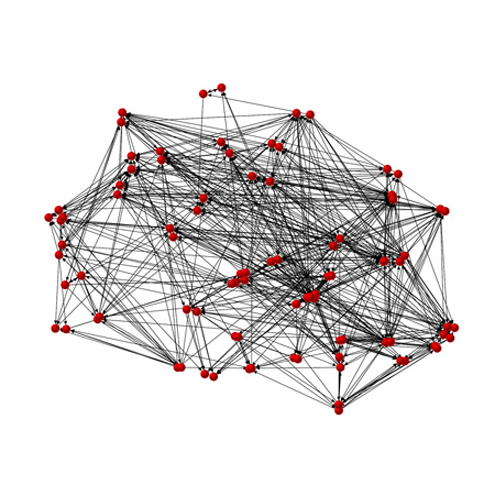 The R-fMRI Course V2.0
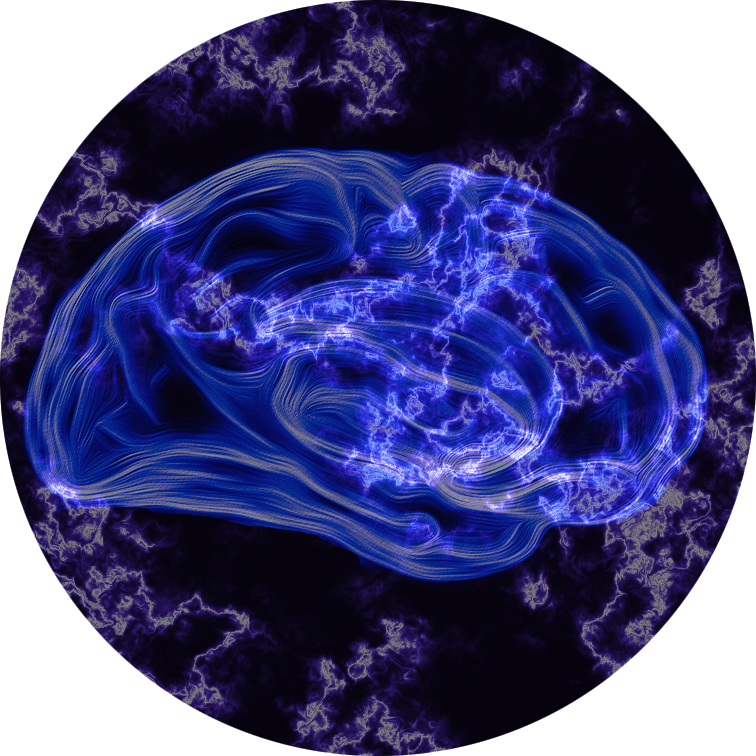 Disclosure
Initiator
    DPARSF, DPABI, PRN and The R-fMRI Network (RFMRI.ORG)

Founder, Chief & Programmer

       My Research Network (RNET.PW)
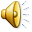 2
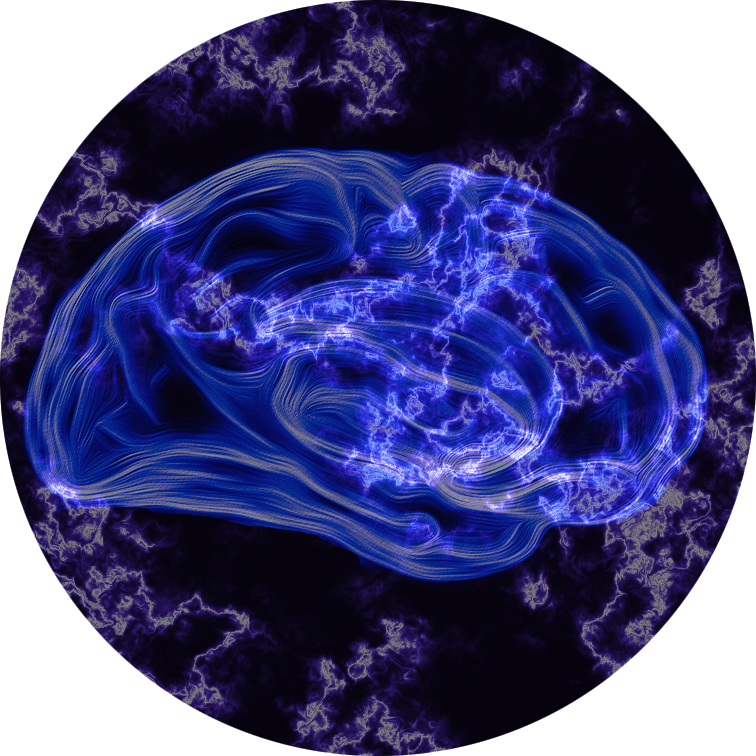 Outline
DPARSF (Basic Edition)
  RNET: a cloud way for doing research
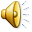 3
DPARSF
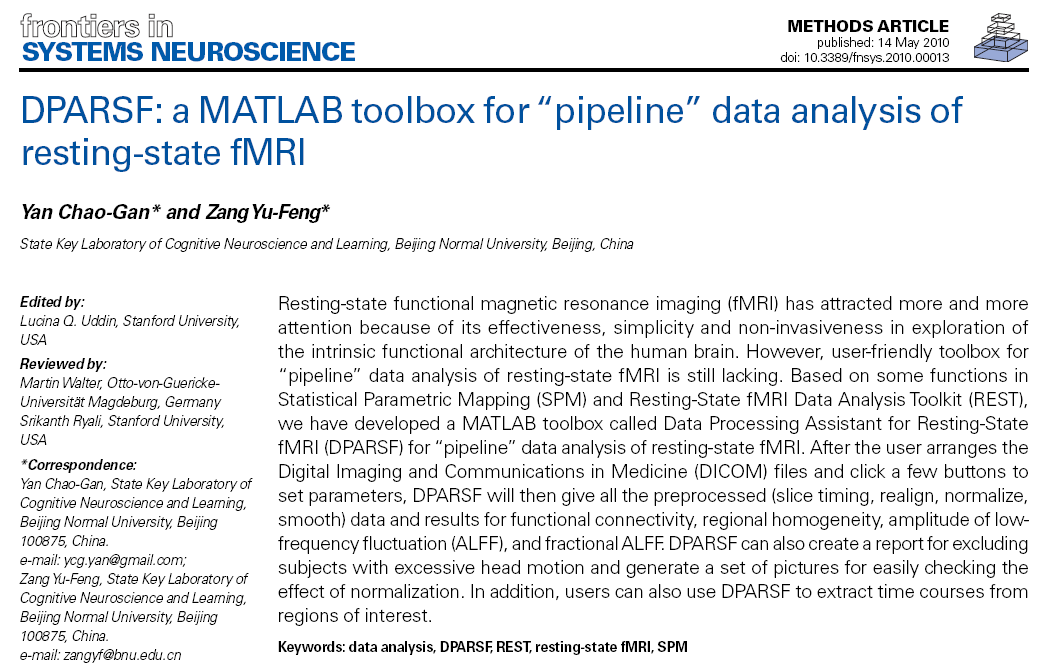 (Yan and Zang, 2010)
4
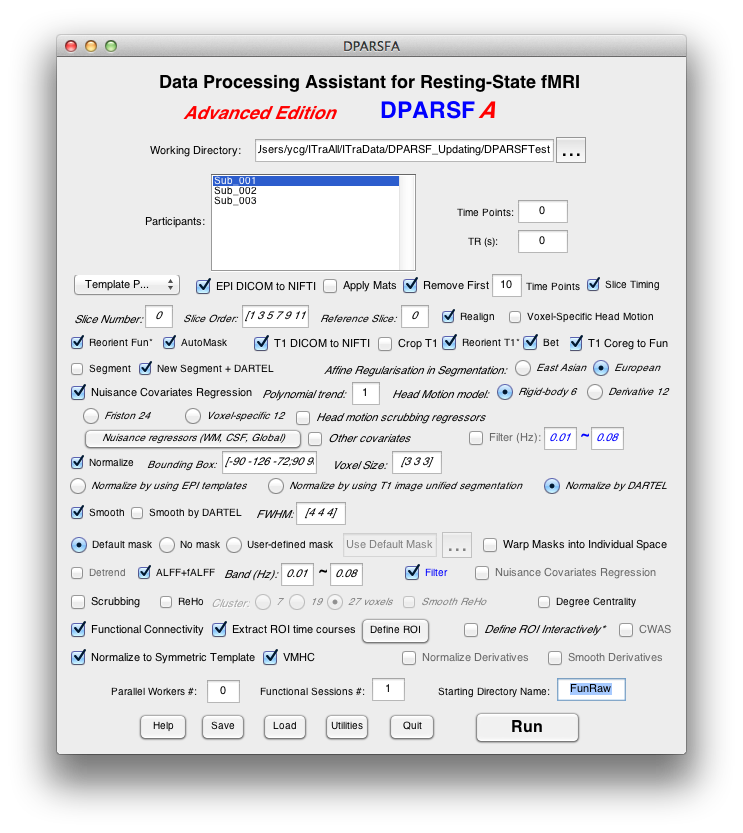 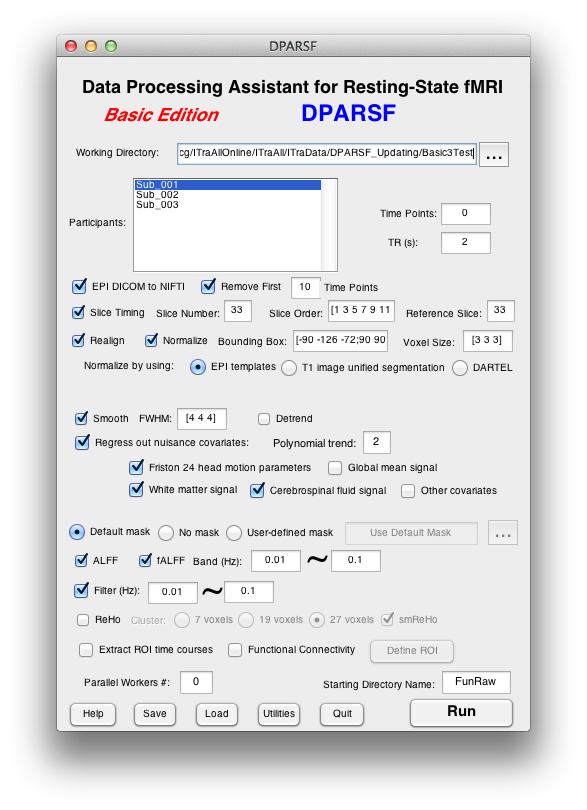 Data Processing Assistant for Resting-State fMRI (DPARSF)
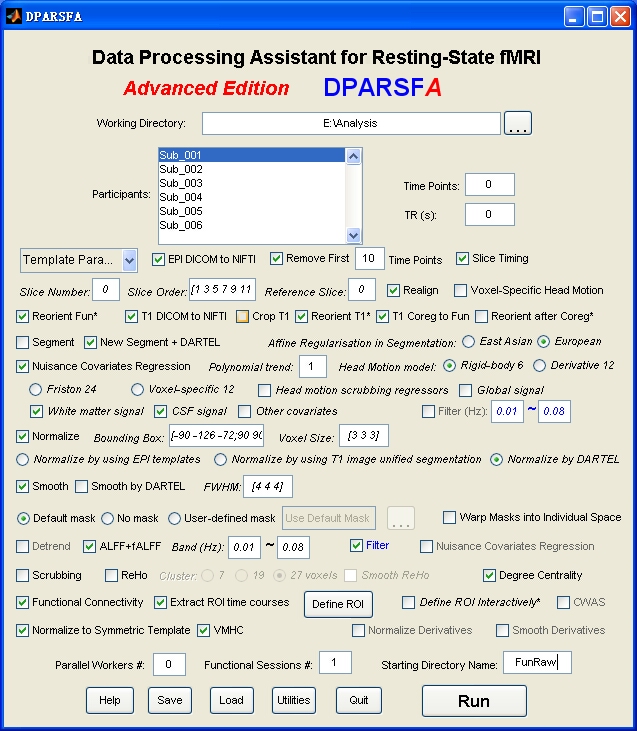 Yan and Zang, 2010. Front Syst Neurosci.
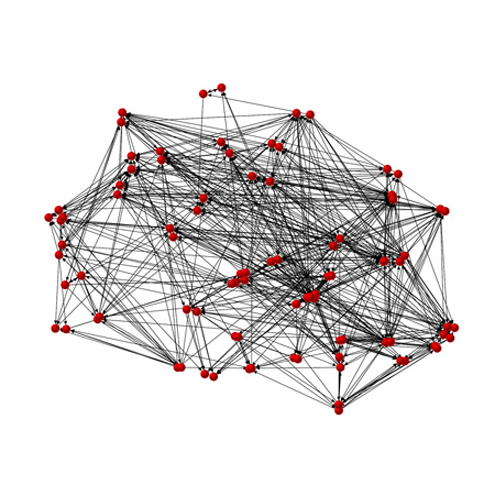 http://rfmri.org/DPARSF
5
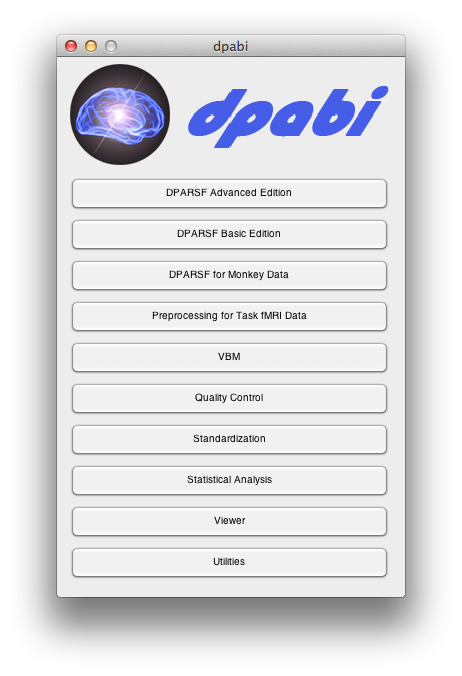 DPABI: a toolbox for Data Processing & Analysis of Brain Imaging
License: GNU GPL
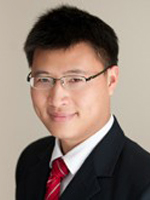 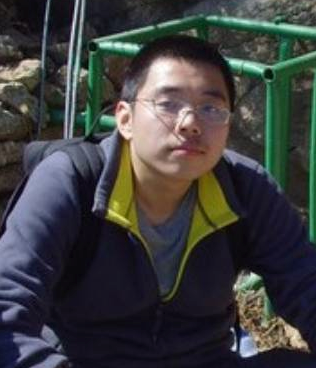 Chao-Gan Yan Programmer Initiator
Xin-Di Wang Programmer
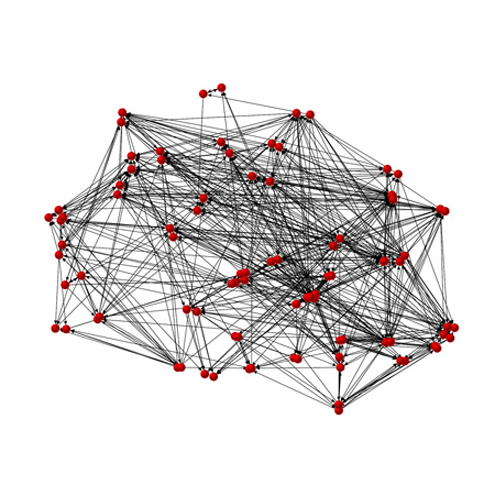 http://rfmri.org/dpabi
http://dpabi.org
6
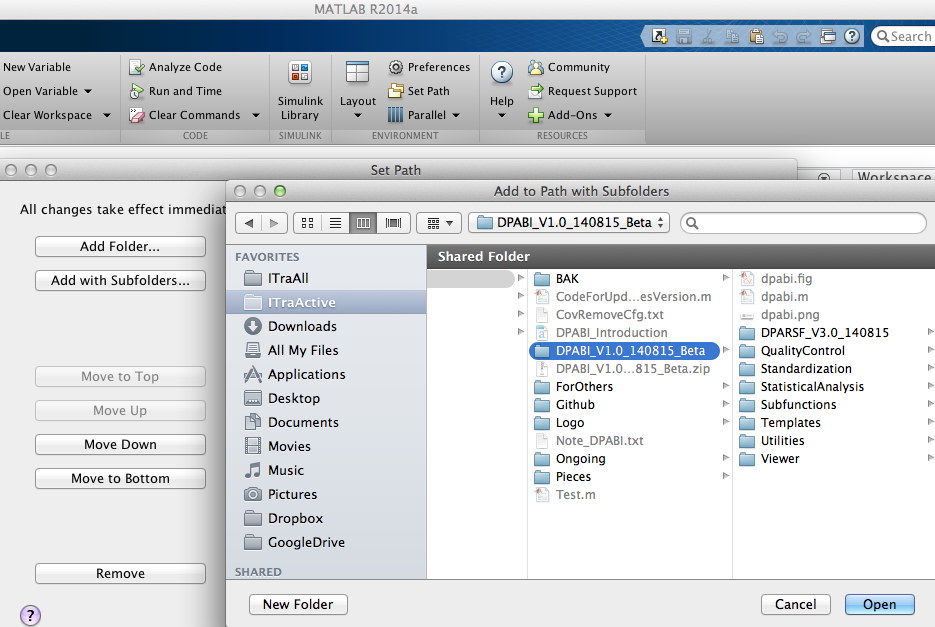 7
DPARSF
Data Preparation
  Preprocessing
  ReHo, ALFF, fALFF Calculation
  Functional Connectivity
  Utilities
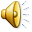 8
Data Organization
ProcessingDemoData.zip
FunRaw
Sub_001
Sub_002
Sub_003
T1Raw
Sub_001
Sub_002
Sub_003
Functional DICOM data
Structural DICOM data
http://rfmri.org/DemoData
9
Data Organization
ProcessingDemoData.zip
FunImg
Sub_001
Sub_002
Sub_003
T1Img
Sub_001
Sub_002
Sub_003
Functional NIfTI data (.nii.gz., .nii or .img)
Structural NIfTI data (.nii.gz., .nii or .img)
10
DPARSF
Data Preparation
  Preprocessing
  ReHo, ALFF, fALFF Calculation
  Functional Connectivity
  Utilities
11
DPARSF Basic Edition's procedure
Convert DICOM files to NIFTI images 
   Remove First 10 Time Points
   Slice Timing
   Realign
   Normalize
   Smooth (optional)
   Detrend (optional)
   Nuisance covariates regression
   Calculate ALFF and fALFF
   Filter
   Calculate ReHo (without smooth in preprocessing)
   Calculate Functional Connectivity
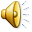 12
DPARSF Basic Edition's procedure
Convert DICOM files to NIFTI images 
   Remove First 10 Time Points
   Slice Timing
   Realign
   Normalize
   Smooth (optional)
   Detrend (optional)
   Nuisance covariates regression
   Calculate ALFF and fALFF
   Filter
   Calculate ReHo (without smooth in preprocessing)
   Calculate Functional Connectivity
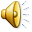 13
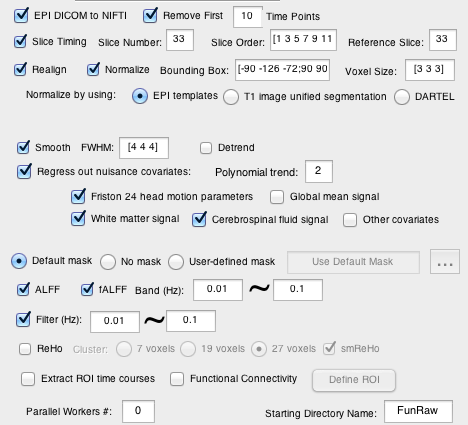 DPARSF
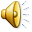 14
DPARSF Basic Edition's procedure
Convert DICOM files to NIFTI images 
   Remove First 10 Time Points
   Slice Timing
   Realign
   Normalize
   Smooth (optional)
   Detrend (optional)
   Nuisance covariates regression
   Calculate ALFF and fALFF
   Filter
   Calculate ReHo (without smooth in preprocessing)
   Calculate Functional Connectivity
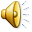 15
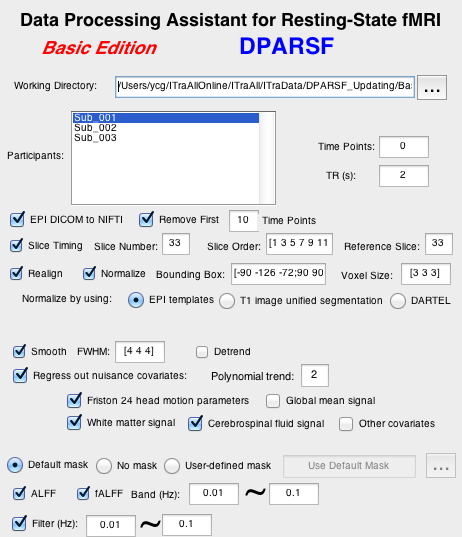 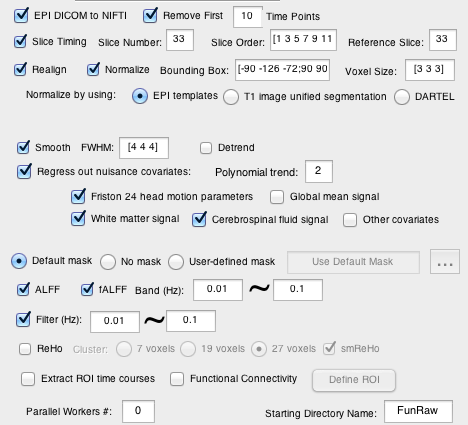 DPARSF
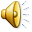 16
DPARSF Basic Edition's procedure
Convert DICOM files to NIFTI images 
   Remove First 10 Time Points
   Slice Timing
   Realign
   Normalize
   Smooth (optional)
   Detrend (optional)
   Nuisance covariates regression
   Calculate ALFF and fALFF
   Filter
   Calculate ReHo (without smooth in preprocessing)
   Calculate Functional Connectivity
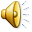 17
Slice Timing
Why?
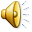 18
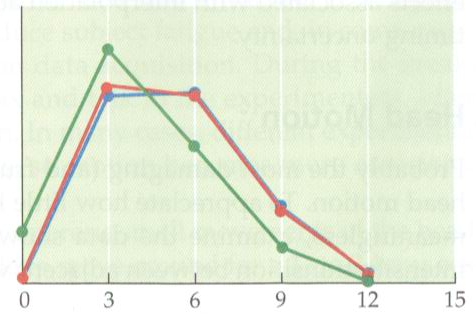 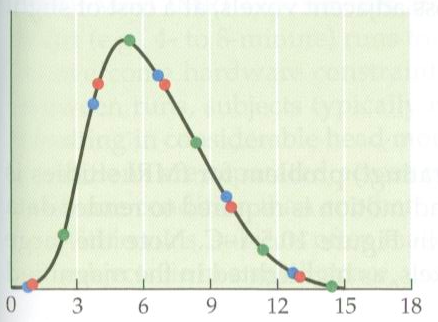 Slice Timing
Why?
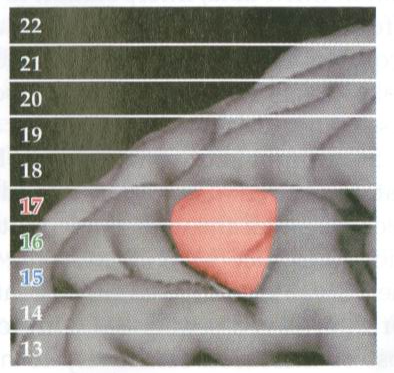 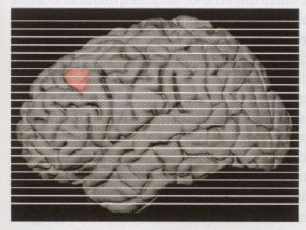 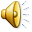 Huettel et al., 2004
19
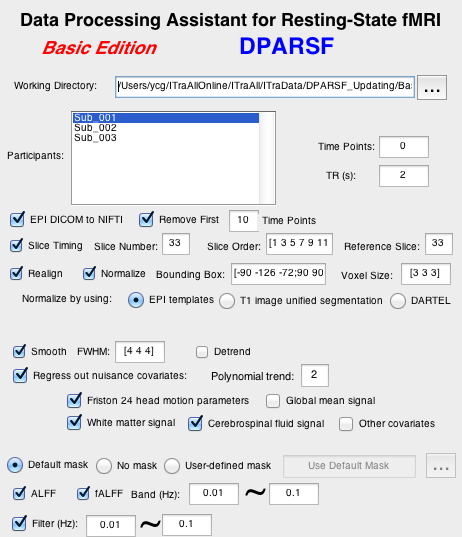 DPARSF
1:2:33,2:2:32
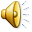 20
DPARSF Basic Edition's procedure
Convert DICOM files to NIFTI images 
   Remove First 10 Time Points
   Slice Timing
   Realign
   Normalize
   Smooth (optional)
   Detrend (optional)
   Nuisance covariates regression
   Calculate ALFF and fALFF
   Filter
   Calculate ReHo (without smooth in preprocessing)
   Calculate Functional Connectivity
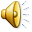 21
Realign
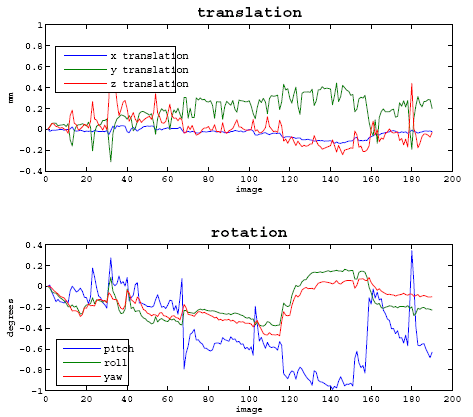 Why?
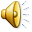 22
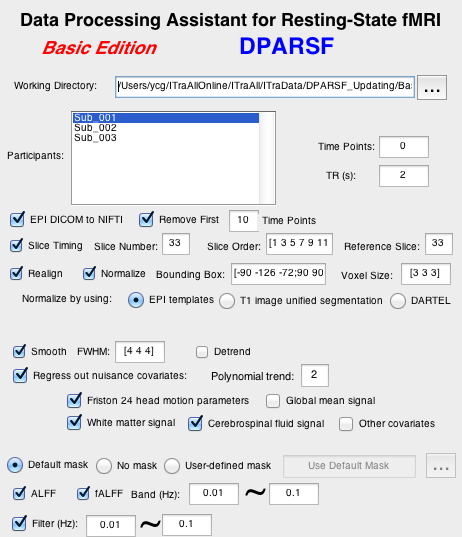 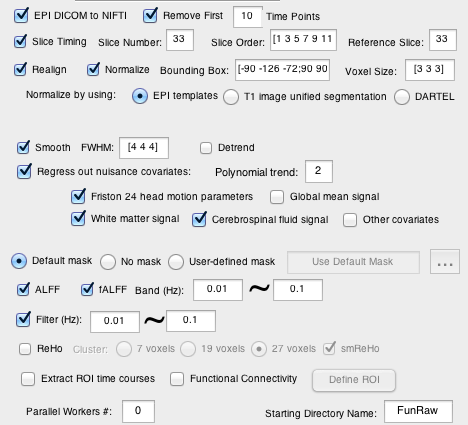 DPARSF
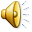 23
Realign
Check head motion:
{WorkingDir}\RealignParameter\Sub_xxx:
rp_*.txt: realign parameters
FD_Power_*.txt: Frame-wise Displacement (Power et al., 2012)
FD_VanDijk_*.txt: Relative Displacement (Van Dijk et al., 2012)
FD_Jenkinson_*.txt: Relative RMS (Jenkinson et al., 2002)
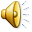 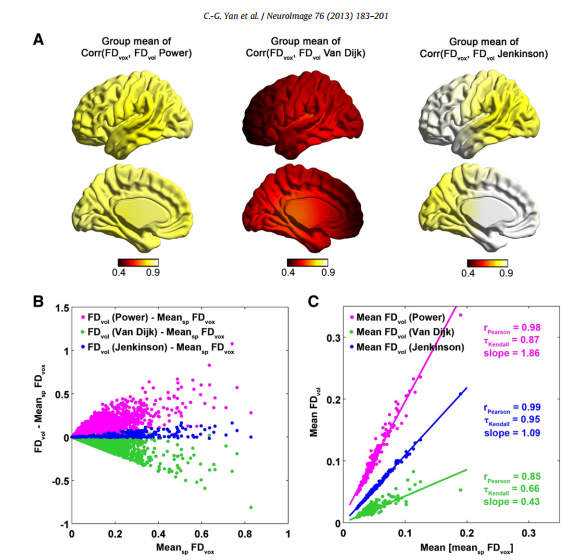 Realign
(Yan et al., 
Neuroimage  
2013a)
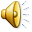 25
Realign
Excluding Criteria: 2.5mm and 2.5 degree in max head motion
None



Excluding Criteria: 2.0mm and 2.0 degree in max head motion
Sub_013




Excluding Criteria: 1.5mm and 1.5 degree in max head motion
Sub_013




Excluding Criteria: 1.0mm and 1.0 degree in max head motion
Sub_007
Sub_012
Sub_013
Sub_017
Sub_018
Check head motion:
{WorkingDir}\RealignParameter:

ExcludeSubjectsAccordingToMaxHeadMotion.txt
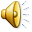 26
Realign
Check head motion:
HeadMotion.csv: head motion characteristics for each subject (e.g., max or mean motion, mean FD, # or % of FD>0.2)

Threshold:
Group mean (mean FD) + 2 * Group SD (mean FD)
Yan et al., 2013b, Neuroimage; Di Martino, 2013, Mol Psychiatry
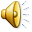 27
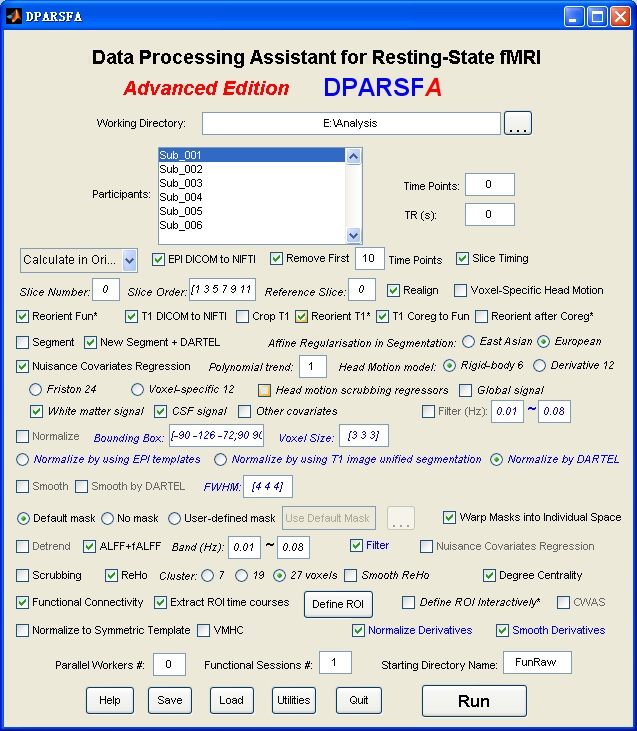 Preprocessingand R-fMRI measures Calculation
Voxel-Specific Head Motion Calculation
(Yan et al., 
Neuroimage  
2013a)
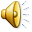 28
Voxel-Specific Head Motion Calculation
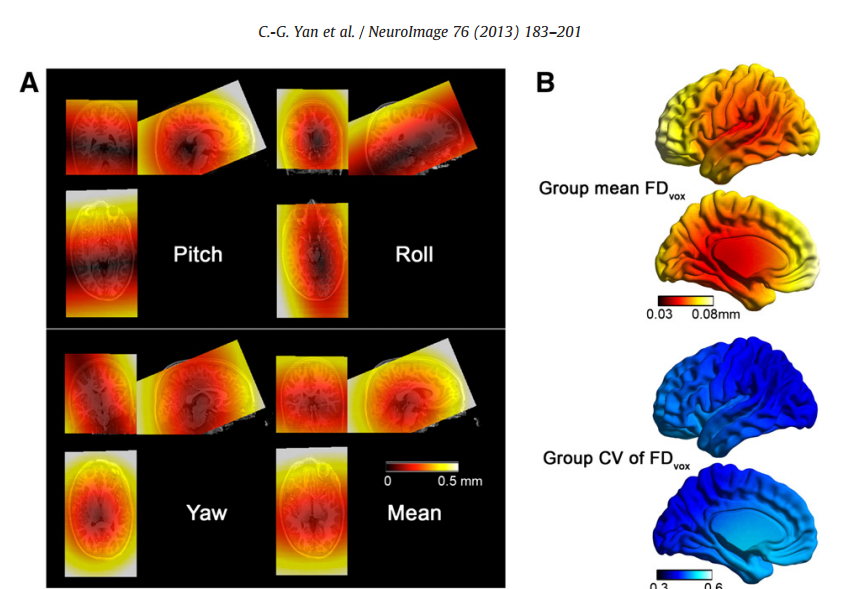 {WorkingDir}\VoxelSpecificHeadMotion\Sub_xxx:
HMvox_x_*.nii: voxel specific translation in x axis
FDvox_*.nii: Frame-wise Displacement (relative to the previous time point) for each voxel
TDvox_*.nii: Total Displacement (relative to the reference time point) for each voxel
MeanFDvox.nii: temporal mean of FDvox for each voxel
MeanTDvox.nii: temporal mean of TDvox for each voxel
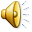 29
DPARSF Basic Edition's procedure
Convert DICOM files to NIFTI images 
   Remove First 10 Time Points
   Slice Timing
   Realign
   Normalize
   Smooth (optional)
   Detrend (optional)
   Nuisance covariates regression
   Calculate ALFF and fALFF
   Filter
   Calculate ReHo (without smooth in preprocessing)
   Calculate Functional Connectivity
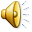 30
Normalize
Why?
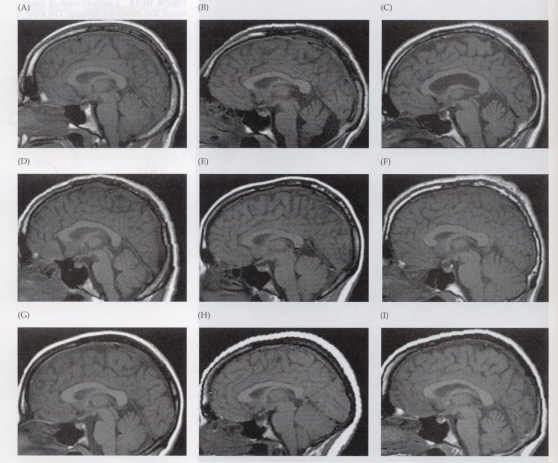 Huettel et al., 
2004
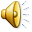 31
Normalize
Methods:
I.   Normalize by using EPI templates
II.  Normalize by using T1 image unified segmentation
III. Normalize by using DARTEL
IV. Normalize by using T1 templates (Not supported)
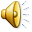 32
Normalize
Methods:
I.   Normalize by using EPI templates
II.  Normalize by using T1 image unified segmentation
III. Normalize by using DARTEL
IV. Normalize by using T1 templates (Not supported)
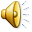 33
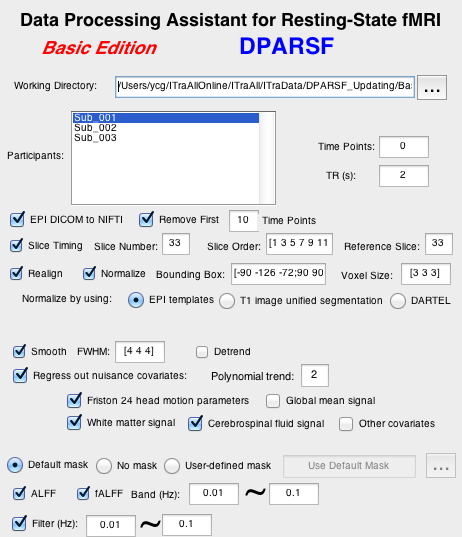 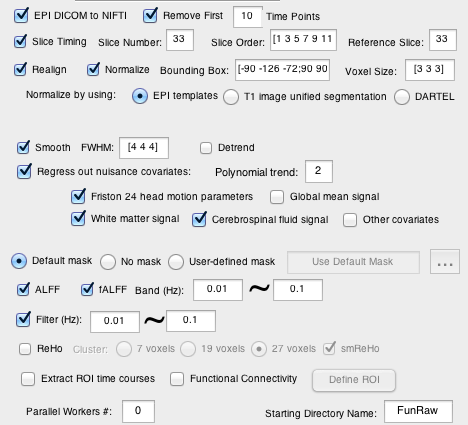 DPARSF
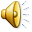 34
Normalize
Methods:
I.   Normalize by using EPI templates
II.  Normalize by using T1 image unified segmentation
III. Normalize by using DARTEL
IV. Normalize by using T1 templates (Not supported)
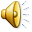 35
Normalize
Normalize by using T1 image unified segmentation
Structural image was coregistered to the mean functional image after motion correction
The transformed structural image was then segmented into gray matter, white matter, cerebrospinal fluid by using a unified segmentation algorithm
Normalize: the motion corrected functional volumes were spatially normalized to the MNI space using the normalization parameters estimated during unified segmentation (*_seg_sn.mat)
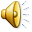 36
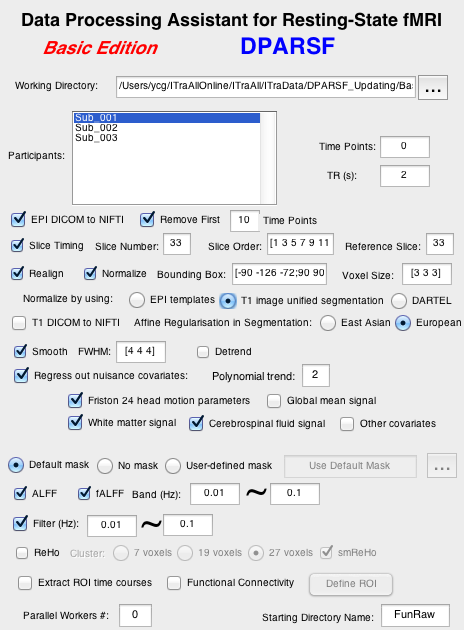 DPARSF
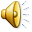 37
Normalize
Methods:
I.   Normalize by using EPI templates
II.  Normalize by using T1 image unified segmentation
III. Normalize by using DARTEL
IV. Normalize by using T1 templates (Not supported)
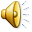 38
Normalize
III. Normalize by using DARTEL
Structural image was coregistered to the mean functional image after motion correction
The transformed structural image was then segmented into gray matter, white matter, cerebrospinal fluid by using a unified segmentation algorithm (New Segment)
DARTEL: create template
DARTEL: Normalize to MNI space. The motion corrected functional volumes were spatially normalized to the MNI space using the normalization parameters estimated in DARTEL.
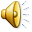 39
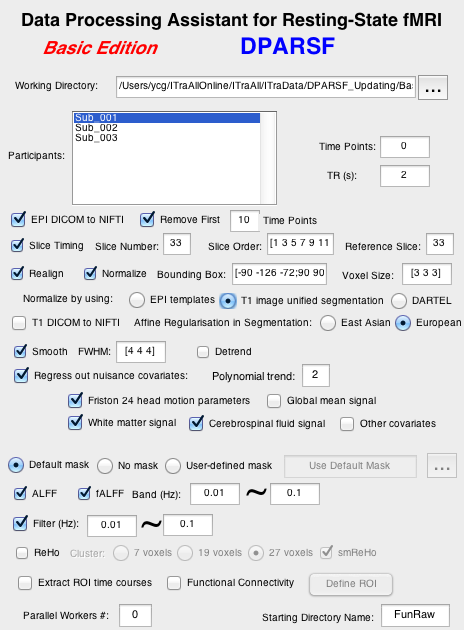 DPARSF
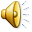 40
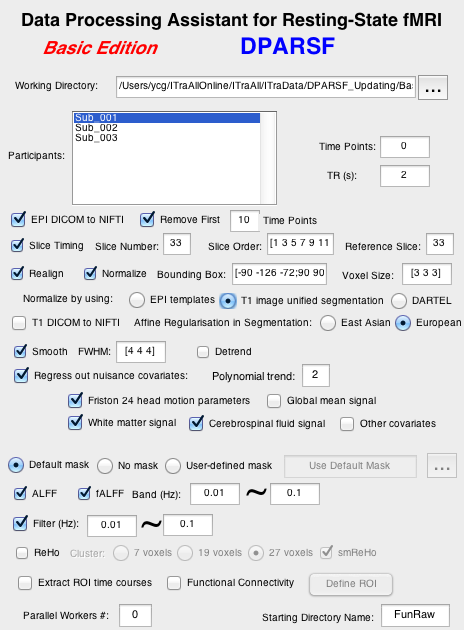 DPARSF
T1 Data should be arranged in T1Raw or T1Img (co*.img) directory!
41
By-Product: VBM
GM in original space
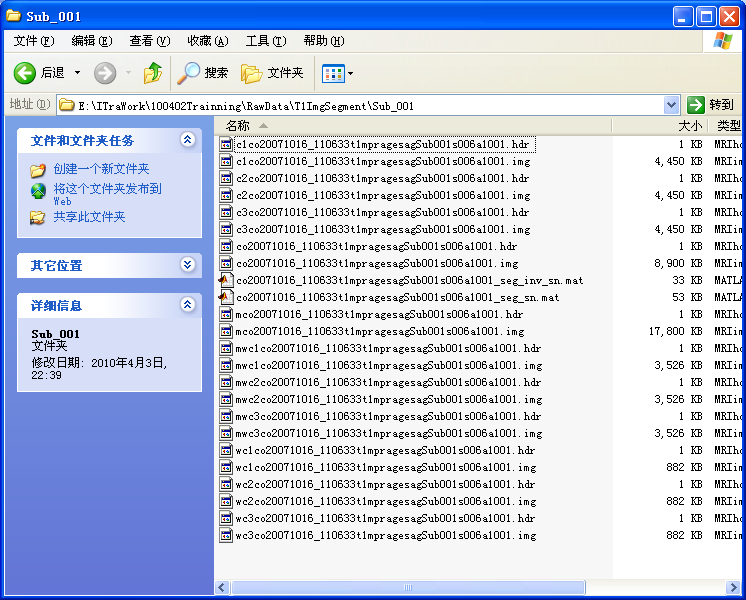 WM in original space
CSF in original space
Modulated GM in normalized space
GM in normalized space
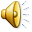 42
Bet & Coregistration
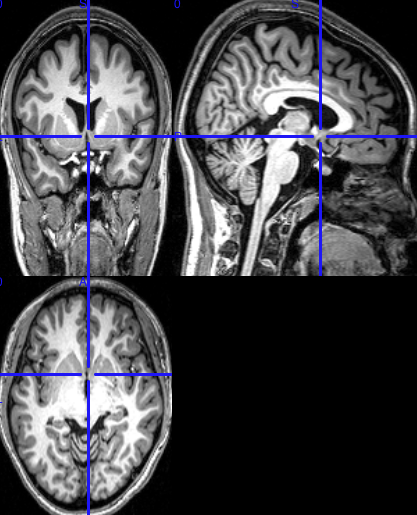 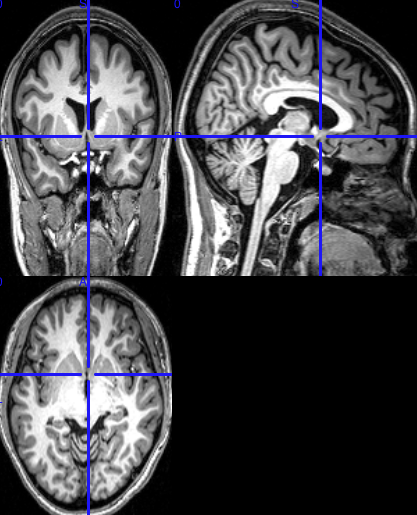 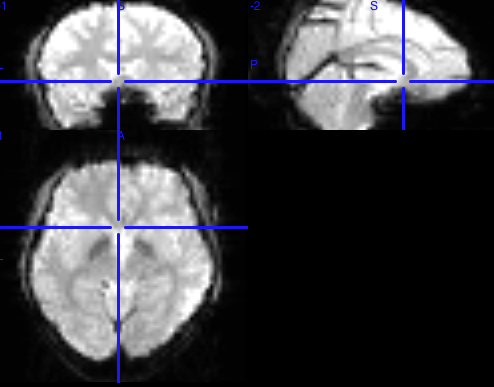 T1ImgCoreg/Sub_001
Segment
bet
RealignParameter/Sub_001/mean*.nii
T1Img/Sub_001
Apply
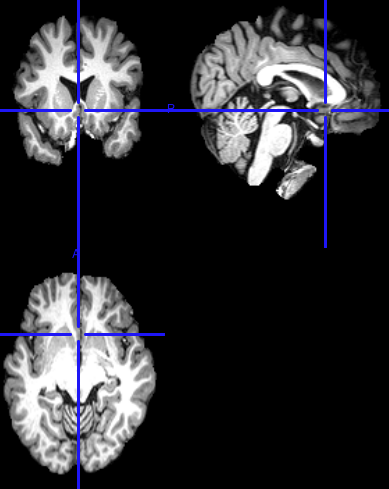 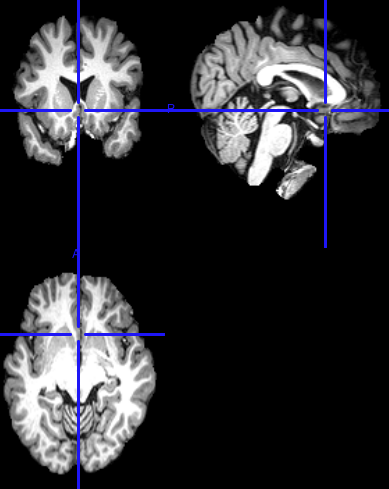 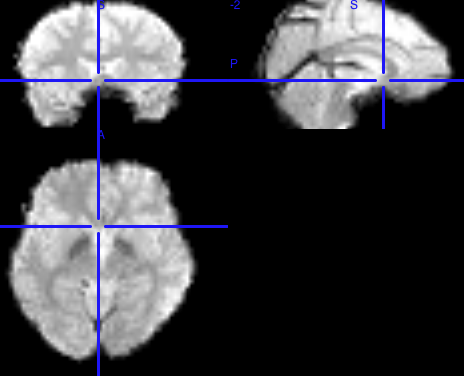 Coregister
RealignParameter/Sub_001/Bet_mean*.nii
T1ImgBet/Sub_001
43
Quality Control
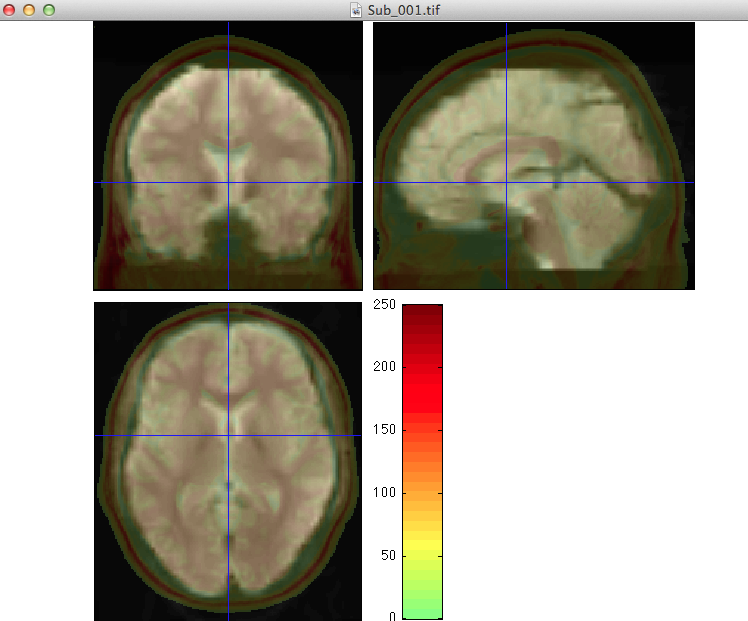 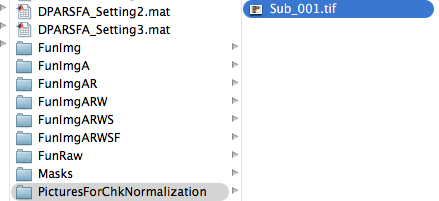 44
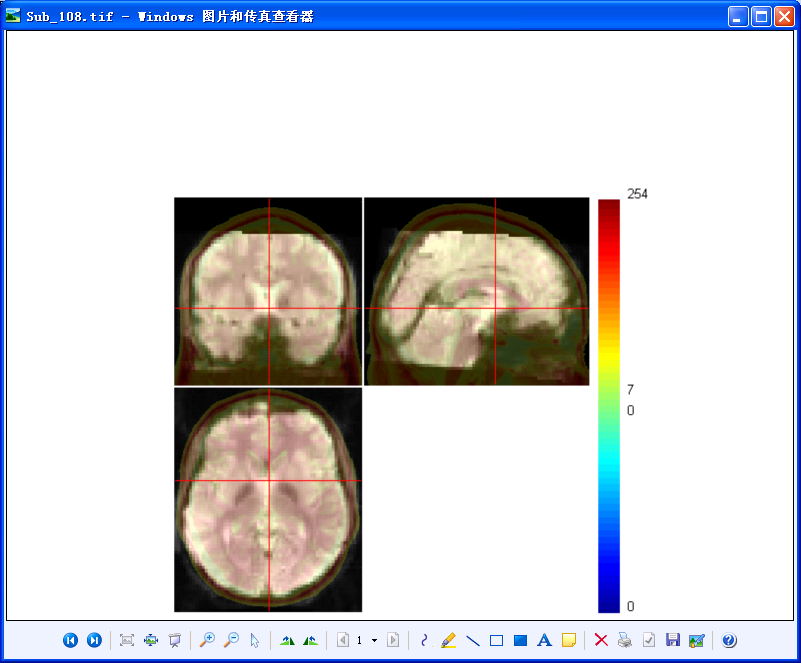 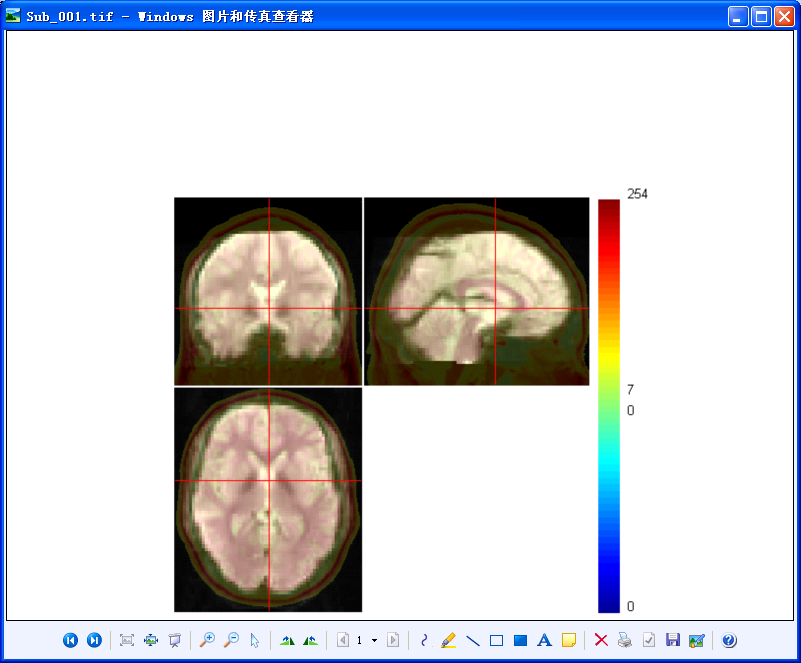 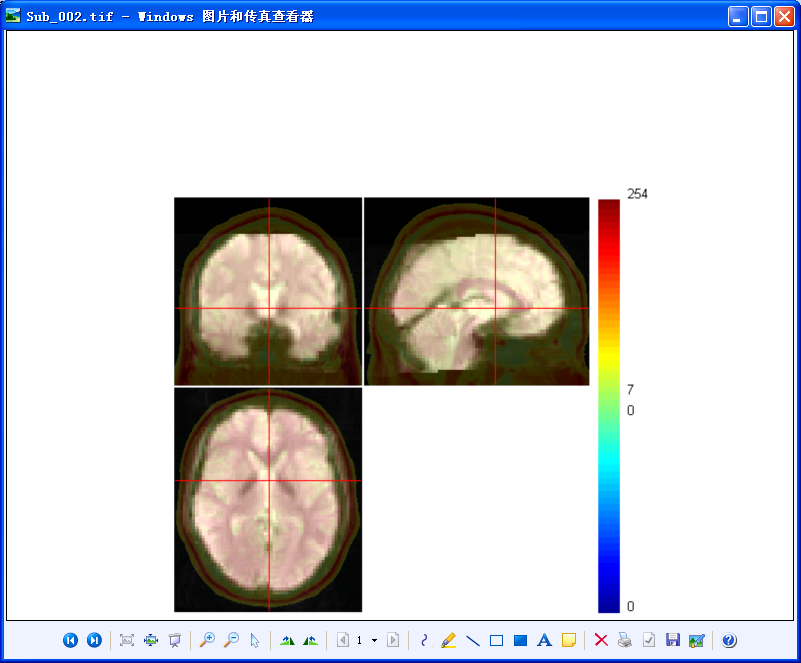 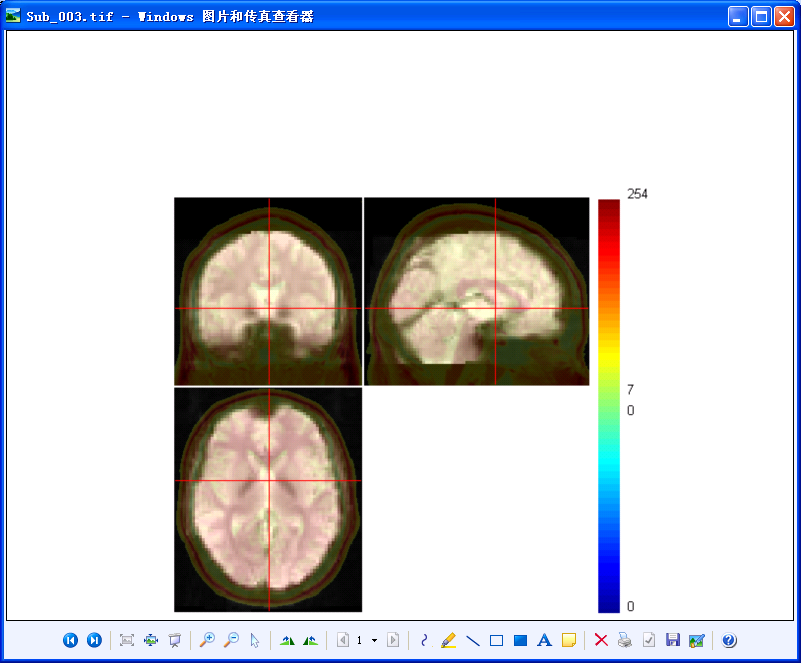 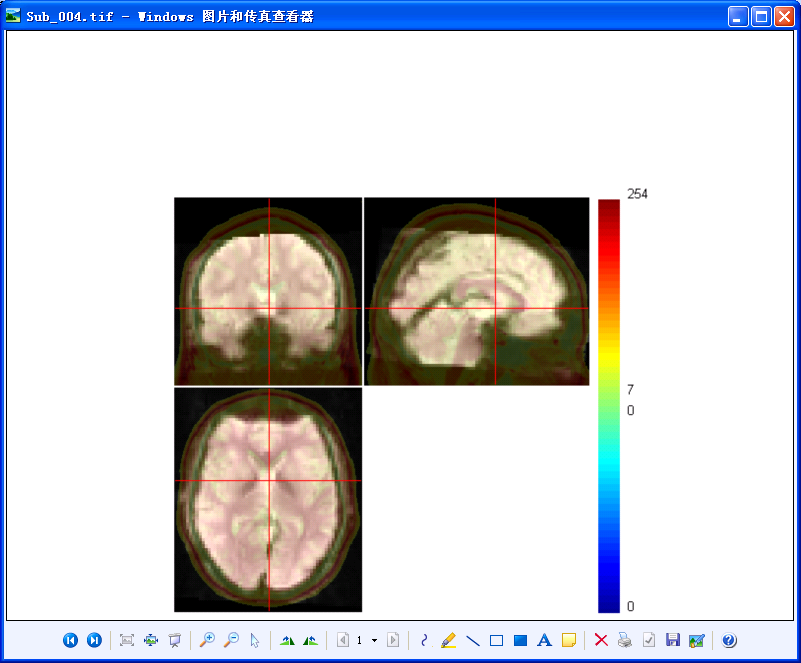 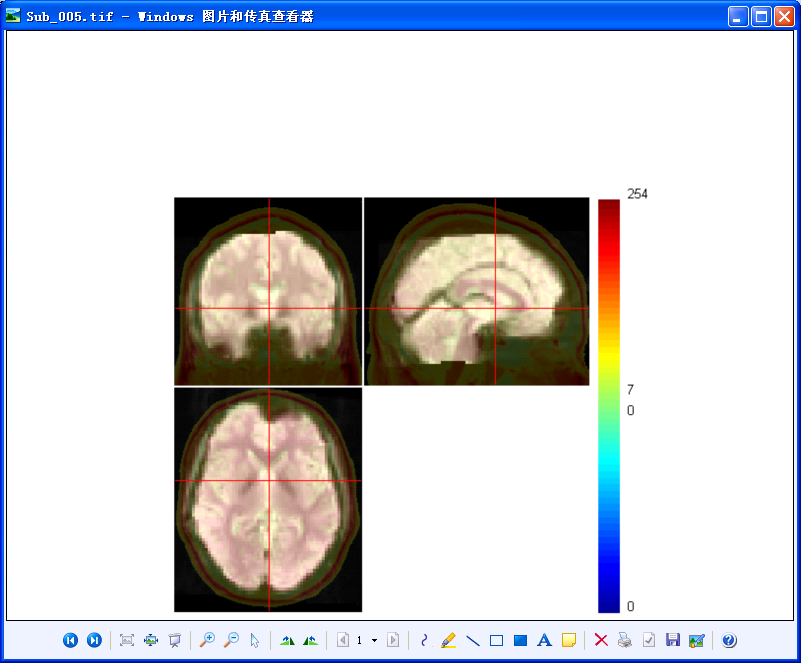 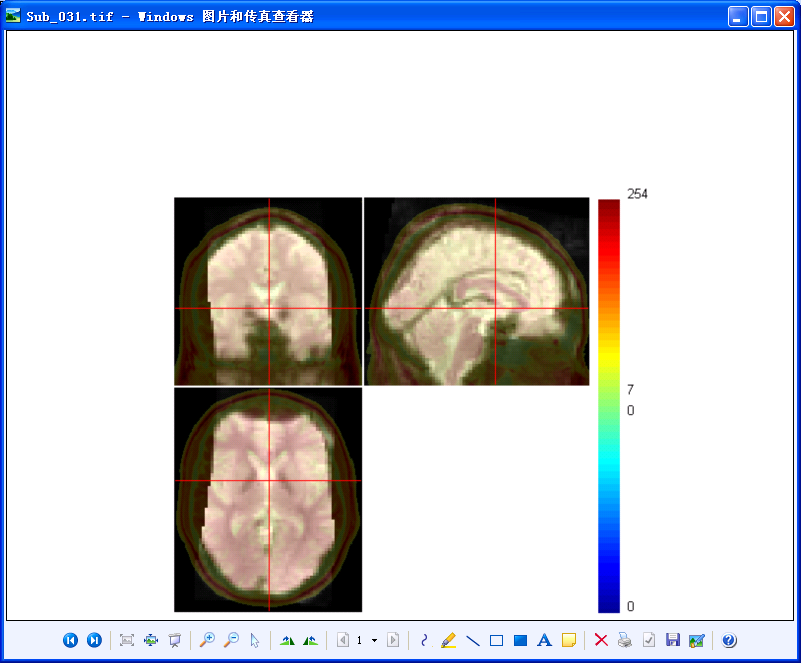 Normalize
Check Normalization with DPARSF
{WORKINGDIR}\PicturesForChkNormalization
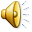 45
Quality Control
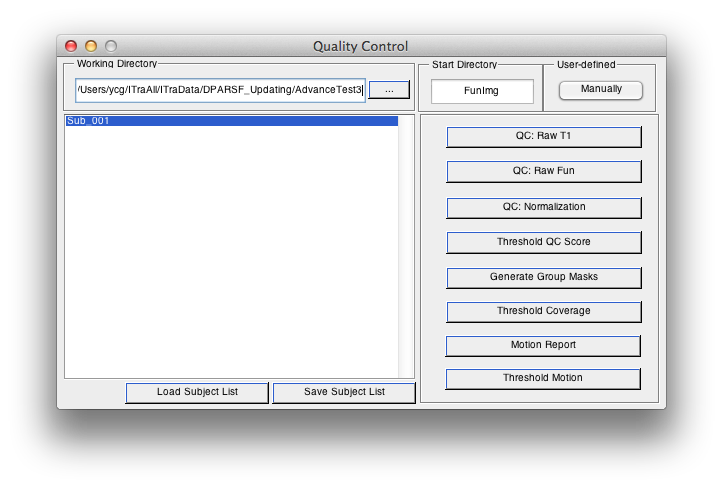 46
Quality Control
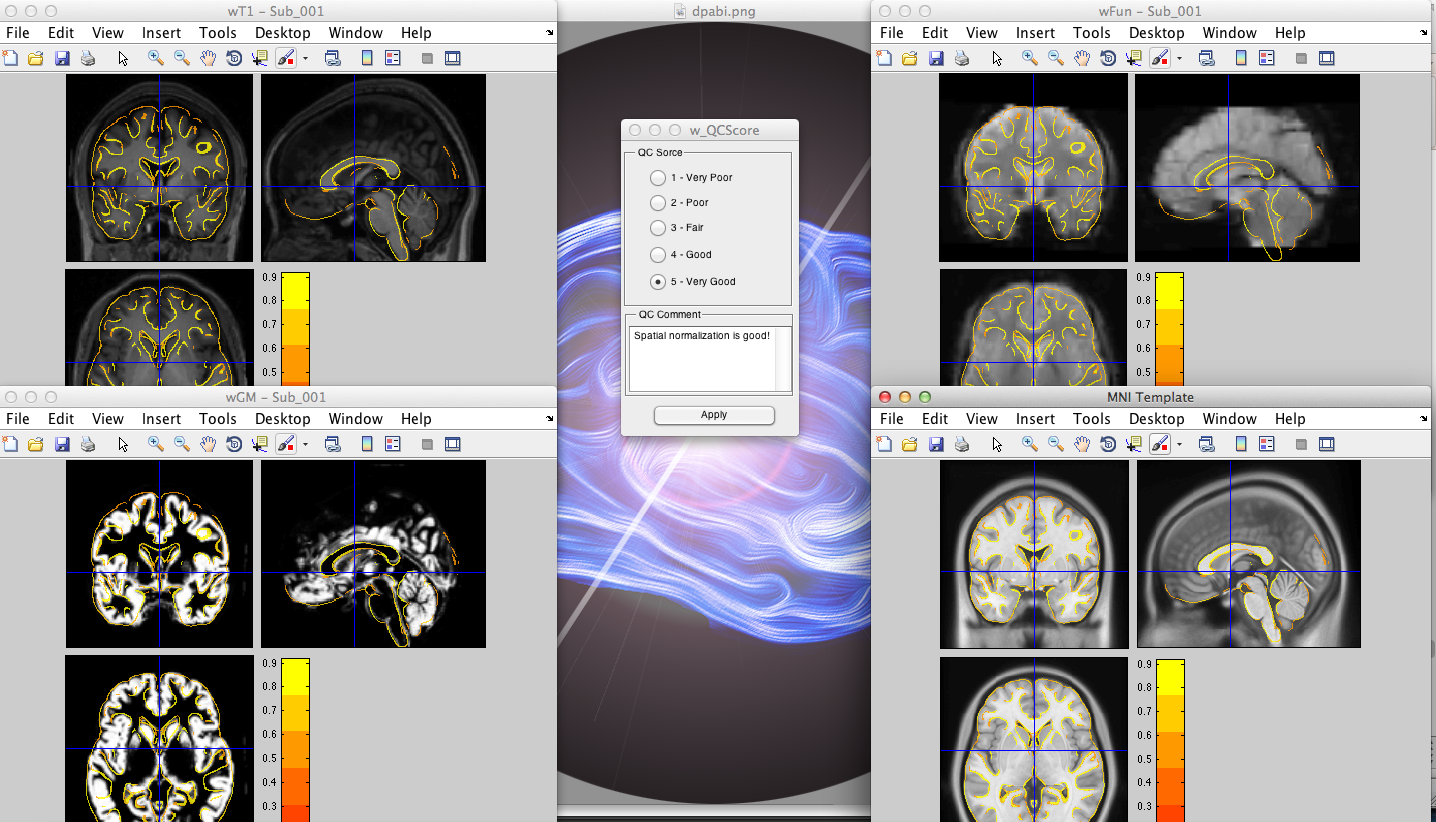 47
Quality Control
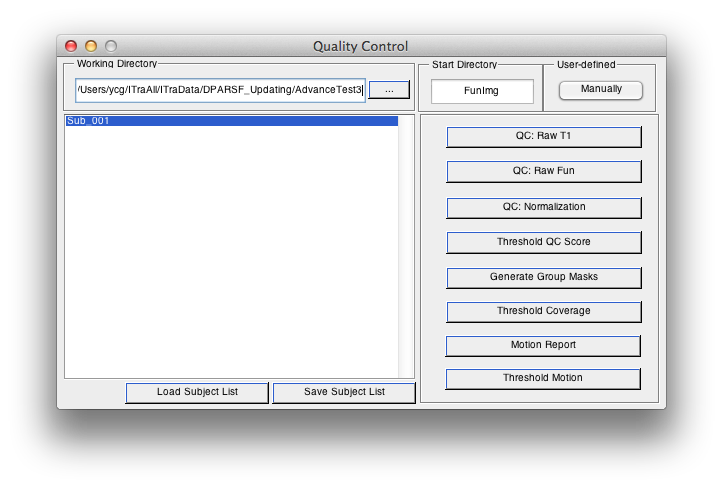 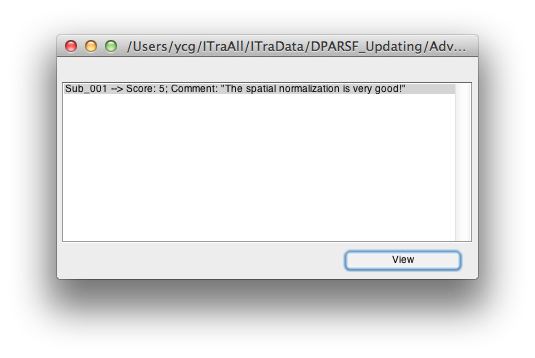 48
Quality Control
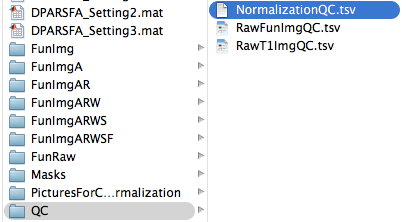 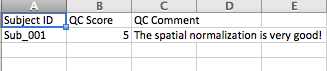 49
DPARSF Basic Edition's procedure
Convert DICOM files to NIFTI images 
   Remove First 10 Time Points
   Slice Timing
   Realign
   Normalize
   Smooth (optional)
   Detrend (optional)
   Nuisance covariates regression
   Calculate ALFF and fALFF
   Filter
   Calculate ReHo (without smooth in preprocessing)
   Calculate Functional Connectivity
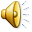 50
Smooth
Why?
Reduce the effects of bad normalization
 Increase SNR
 …
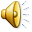 51
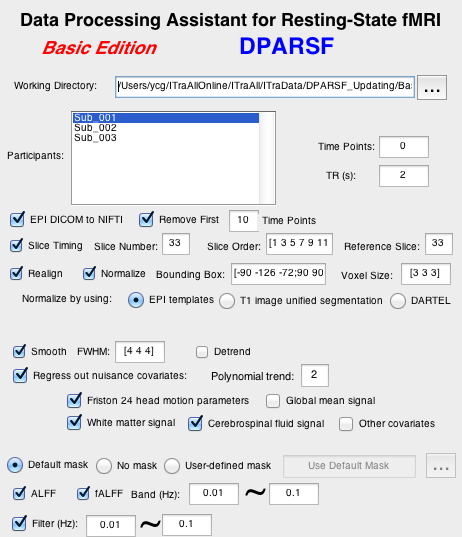 DPARSF
ReHo: Do not smooth before calculation
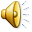 52
DPARSF Basic Edition's procedure
Convert DICOM files to NIFTI images 
   Remove First 10 Time Points
   Slice Timing
   Realign
   Normalize
   Smooth (optional)
   Detrend (optional)
   Nuisance covariates regression
   Calculate ALFF and fALFF
   Filter
   Calculate ReHo (without smooth in preprocessing)
   Calculate Functional Connectivity
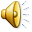 53
DPARSF Basic Edition's procedure
Convert DICOM files to NIFTI images 
   Remove First 10 Time Points
   Slice Timing
   Realign
   Normalize
   Smooth (optional)
   Detrend (optional)
   Nuisance covariates regression
   Calculate ALFF and fALFF
   Filter
   Calculate ReHo (without smooth in preprocessing)
   Calculate Functional Connectivity
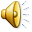 54
Regress out nuisance Covariates
DPARSF
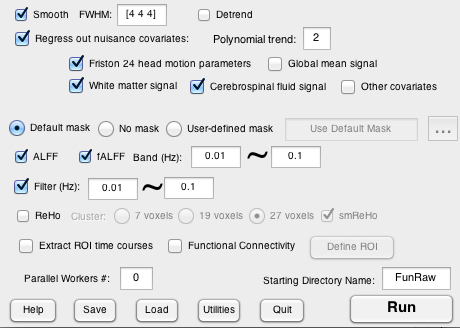 Polynomial trend
Based on rp*.txt
BrainMask_05_61x73x61.img
WhiteMask_09_61x73x61.img
CsfMask_07_61x73x61.img
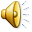 55
DPARSF Basic Edition's procedure
Convert DICOM files to NIFTI images 
   Remove First 10 Time Points
   Slice Timing
   Realign
   Normalize
   Smooth (optional)
   Detrend (optional)
   Nuisance covariates regression
   Calculate ALFF and fALFF
   Filter
   Calculate ReHo (without smooth in preprocessing)
   Calculate Functional Connectivity
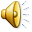 56
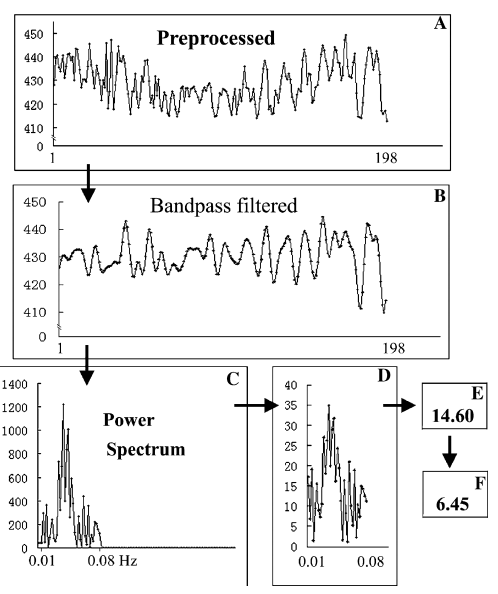 ALFF(Amplitude of Low Frequency Fluctuation )
Zang et al., 2007
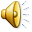 Zang YF, He Y, Zhu CZ, Cao QJ, Sui MQ, et al.  (2007) Altered baseline brain activity in children with ADHD revealed by resting-state functional MRI. Brain Dev 29: 83–91.
57
fALFF(fractional ALFF )
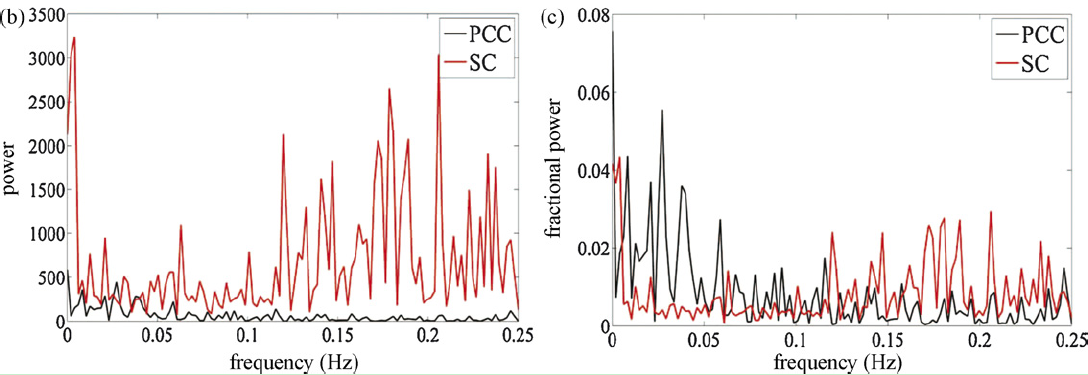 PCC: posterior cingulate cortex
SC: suprasellar cistern
Zou et al., 2008
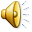 Zou QH, Zhu CZ, Yang Y, Zuo XN, Long XY, et al. (2008) An improved approach to detection of amplitude of low-frequency fluctuation (ALFF) for resting-state fMRI: fractional ALFF. J Neurosci Methods 172: 137-141.
58
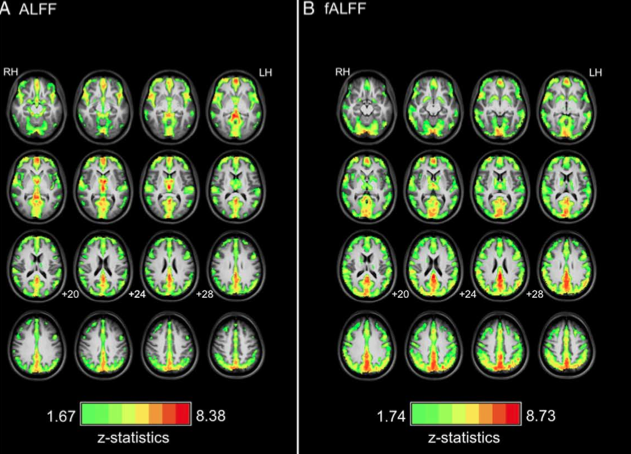 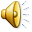 Zuo et al., 2010
59
ALFF and fALFF
DPARSF
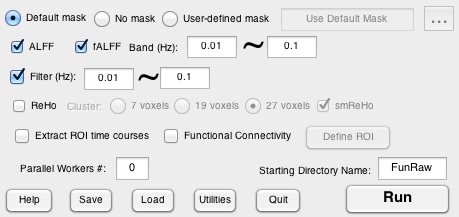 Please ensure the resolution of your own mask is the same as your functional data.
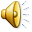 60
DPARSF Basic Edition's procedure
Convert DICOM files to NIFTI images 
   Remove First 10 Time Points
   Slice Timing
   Realign
   Normalize
   Smooth (optional)
   Detrend (optional)
   Nuisance covariates regression
   Calculate ALFF and fALFF
   Filter
   Calculate ReHo (without smooth in preprocessing)
   Calculate Functional Connectivity
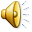 61
Filter
Why?
Low frequency (0.01–0.08 Hz) fluctuations (LFFs) of the resting-state fMRI signal were of physiological importance. (Biswal et al., 2005) 
 LFFs of resting-state fMRI signal were suggested to reflect spontaneous neuronal activity (Logothetis et al., 2001; Lu et al., 2007).
Biswal B, Yetkin FZ, Haughton VM, Hyde JS (1995) Functional connectivity in the motor cortex of resting human brain using echo-planar MRI. Magn Reson Med 34: 537–541.
 Logothetis NK, Pauls J, Augath M, Trinath T, Oeltermann A (2001) Neurophysiological investigation of the basis of the fMRI signal. Nature 412: 150–157. 
 Lu H, Zuo Y, Gu H, Waltz JA, Zhan W, et al. (2007) Synchronized delta oscillations correlate with the resting-state functional MRI signal. Proc Natl Acad Sci U S A 104: 18265–18269.
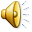 62
Filter
MoLFF: A theoretical framework of the underlying “mechanisms” for R-fMRI spontaneous fluctuations
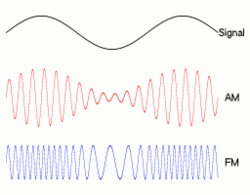 Modulation of low frequency fluctuation
HF

LF
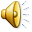 http://rfmri.org/MoLFF
63
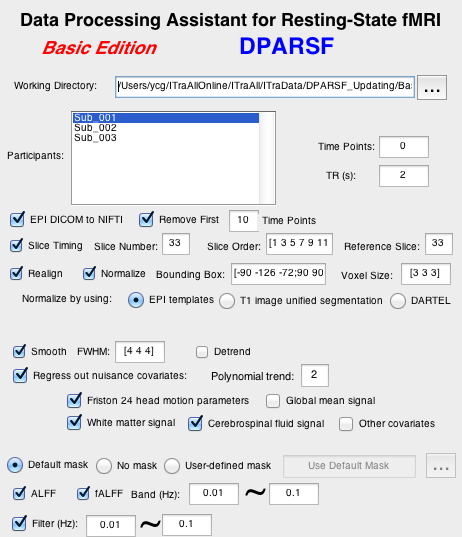 DPARSF
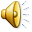 64
DPARSF Basic Edition's procedure
Convert DICOM files to NIFTI images 
   Remove First 10 Time Points
   Slice Timing
   Realign
   Normalize
   Smooth (optional)
   Detrend (optional)
   Nuisance covariates regression
   Calculate ALFF and fALFF
   Filter
   Calculate ReHo (without smooth in preprocessing)
   Calculate Functional Connectivity
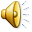 65
ReHo (Regional Homogeneity)
Note: Please do not smooth your data in preprocessing, just smooth your data after ReHo calculation.
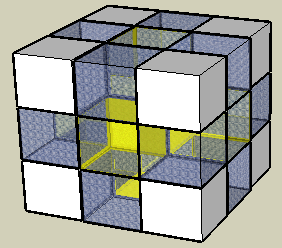 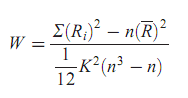 Zang et al., 2004
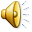 Zang YF, Jiang TZ, Lu YL, He Y, Tian LX (2004) Regional homogeneity approach to fMRI data analysis. Neuroimage 22: 394–400.
66
ReHo
DPARSF
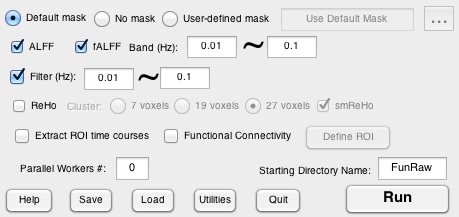 Please ensure the resolution of your own mask is the same as your functional data.
Smooth the mReHo results. The FWHM kernel is the same as set in the smooth step.
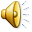 67
Outline
Overview
  Data Preparation
  Preprocess
  ReHo, ALFF, fALFF Calculation
  Functional Connectivity
  Utilities
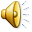 68
Functional Conncetivity
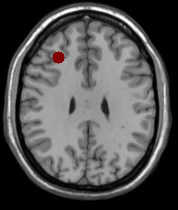 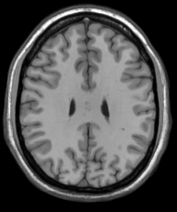 Voxel-wise


ROI-wise
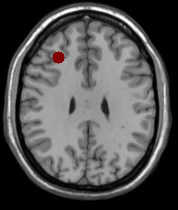 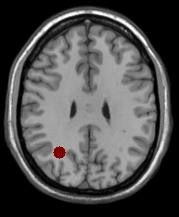 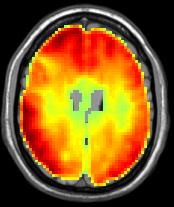 r=0.36
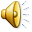 69
Functional Connectivity
DPARSF
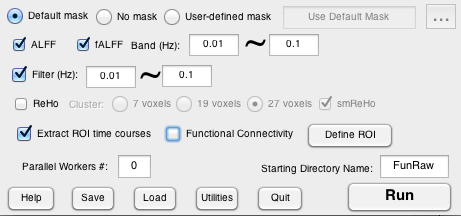 Please ensure the resolution of your own mask is the same as your functional data.
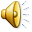 70
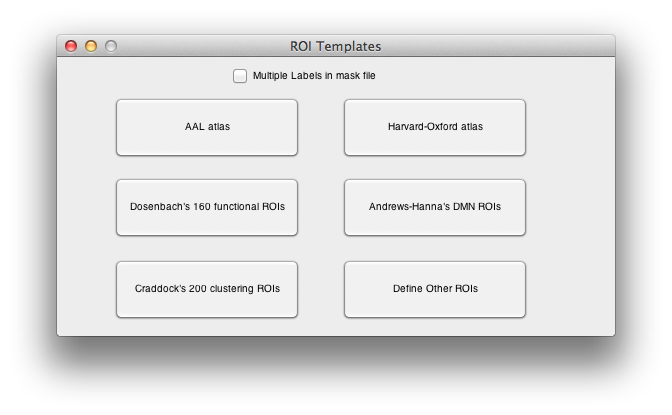 Functional Connectivity
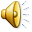 71
Functional Connectivity
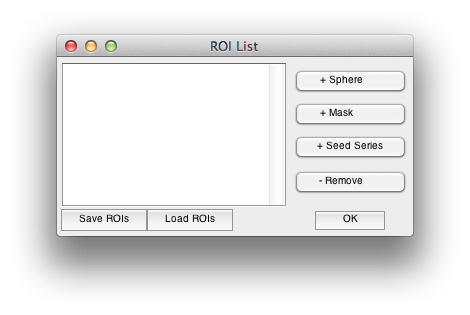 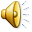 72
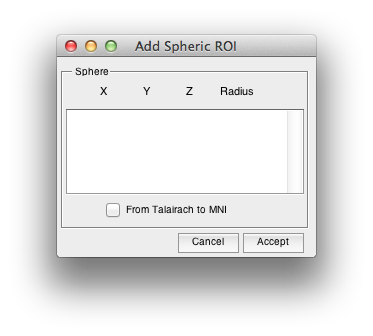 Functional Connectivity
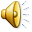 73
Functional Connectivity
DPARSF
You will get the Voxel-wise functional connectivity results of each ROI in {working directory}\Results\FC:
zROI1FCMap_Sub_001.img
zROI2FCMap_Sub_001.img
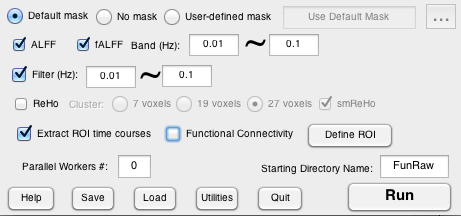 For ROI-wise results, please see Part Utilities: Extract ROI time courses.
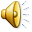 74
Outline
Overview
  Data Preparation
  Preprocess
  ReHo, ALFF, fALFF Calculation
  Functional Connectivity
  Utilities
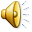 75
Extract ROI Signals
DPARSF
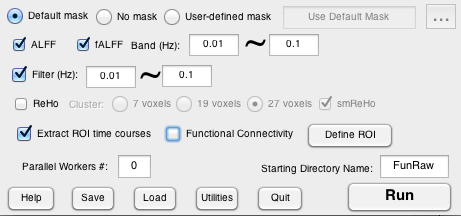 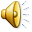 76
Extract ROI Signals
DPARSF
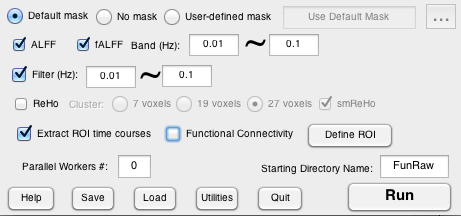 Results in {working direcotry}\/Results/FunImgARWSCF_ROISignals/:
ROISignals_Sub_001.txt: Time courses, each column represent a time course of one ROI.

ROICorrelation_Sub_001.txt: ROI-wise Functional Connectivity
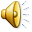 77
Save and Load Parameters
DPARSF
Save parameters to *.mat
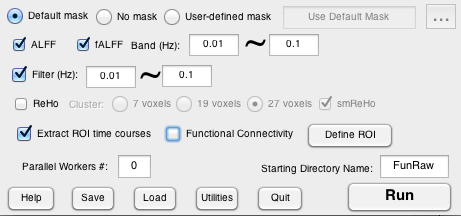 Load parameters from *.mat
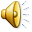 78
Further Help
Further questions:
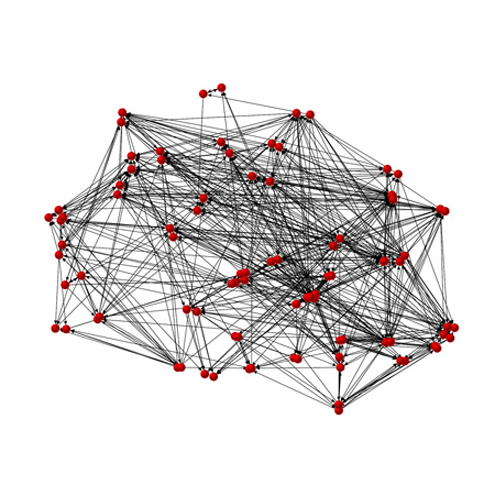 http://rfmri.org/dpabi
http://dpabi.org
The R-fMRI Network
79
79
Further Help
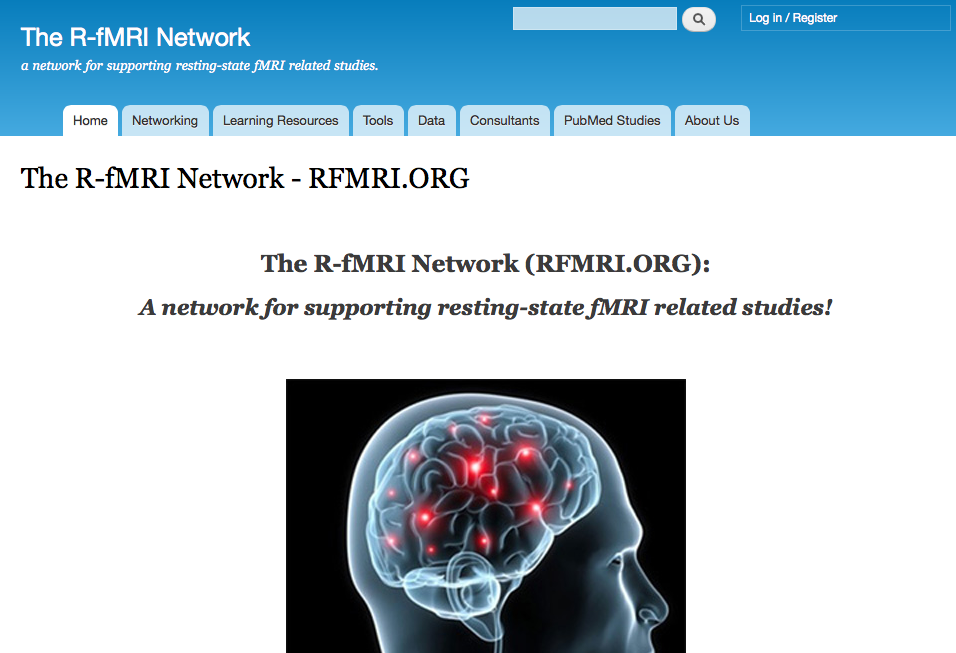 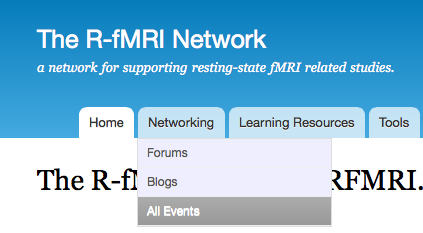 80
80
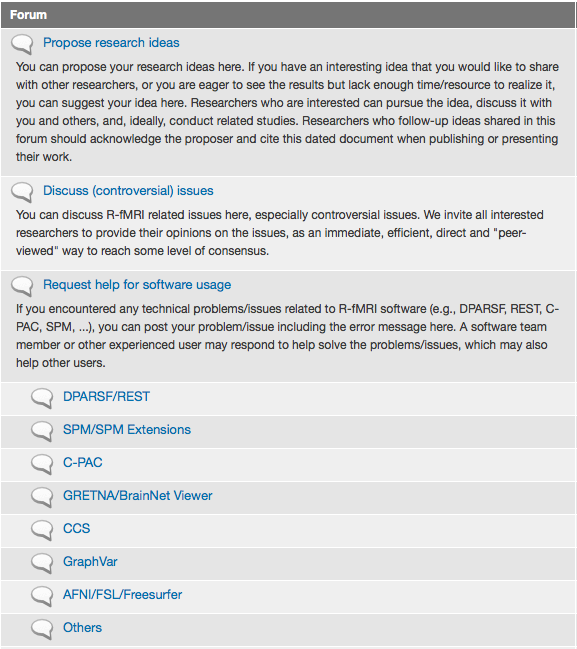 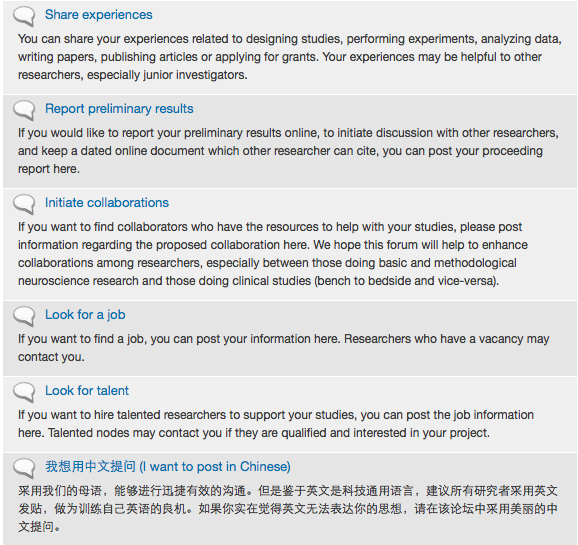 81
81
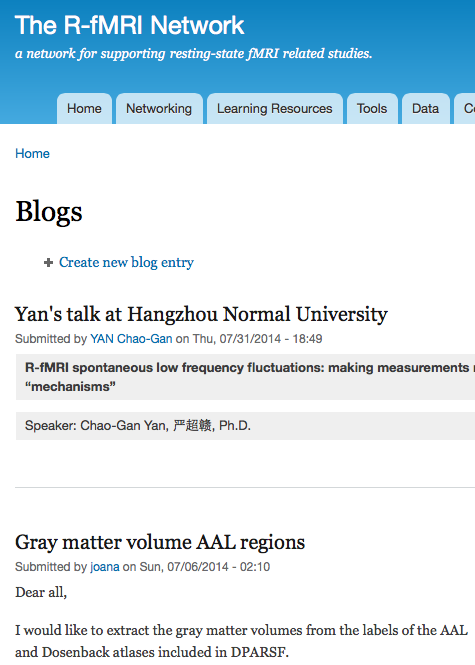 82
82
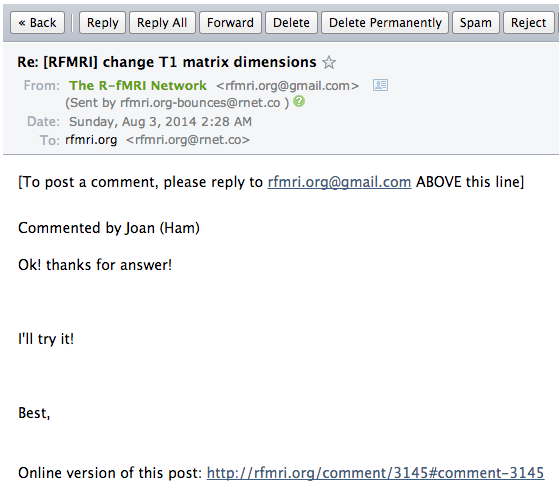 Send emails only to rfmri.org@gmail.com: 1) sending new email means you are posting your personal blogs, 2) replying email means you are posting comments to that topic/blog, 3) then all the other R-fMRI nodes will receive email updates of your posts.
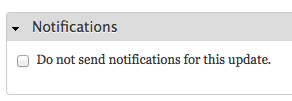 83
83
The Next BIG Effort Here!
84
“Journal” of the R-fMRI Network (JRN):a free-submission, open-access, “peer viewed” “Journal”
85
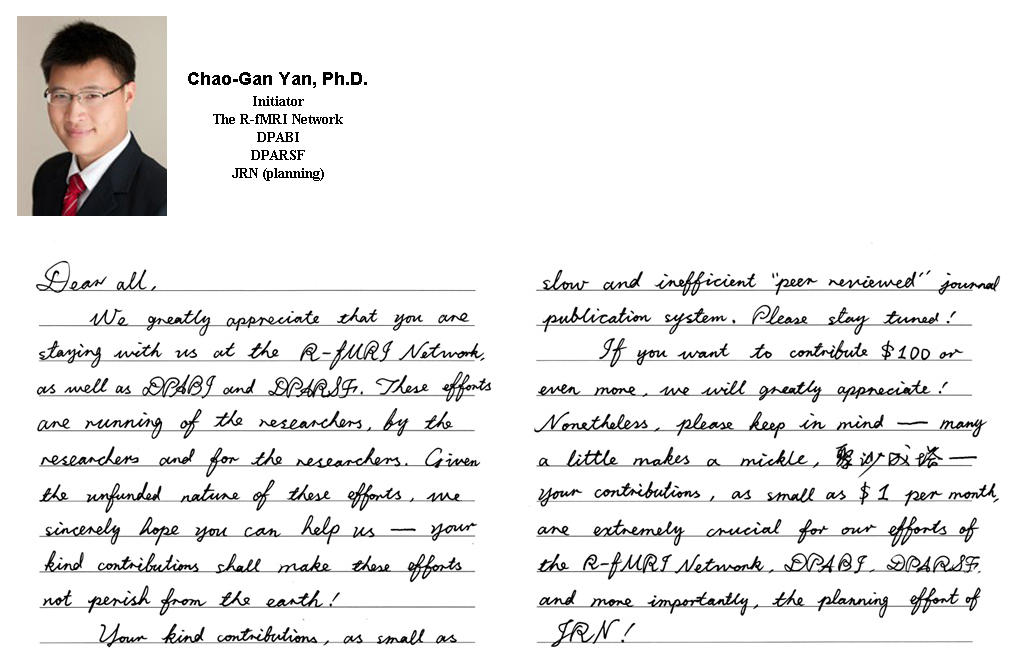 http://rfmri.org/HelpUs
86
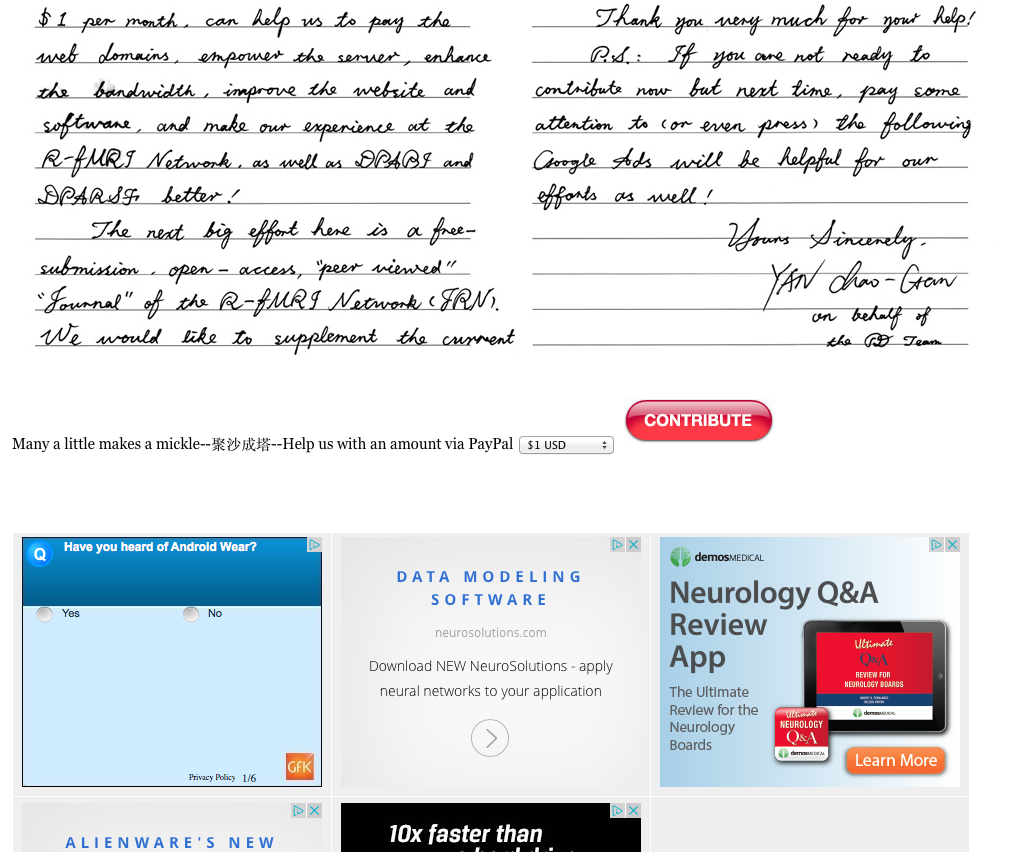 87
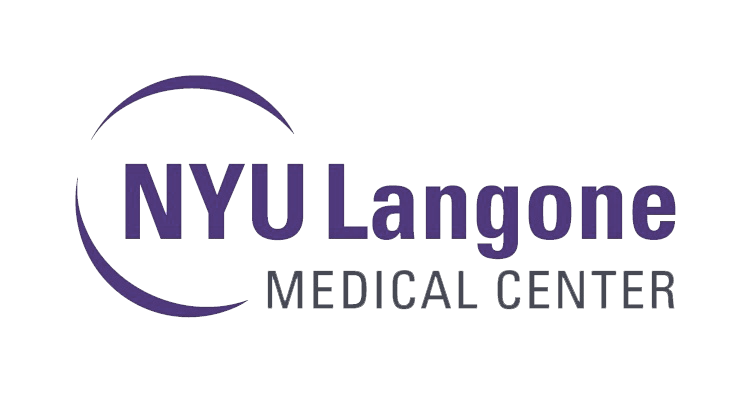 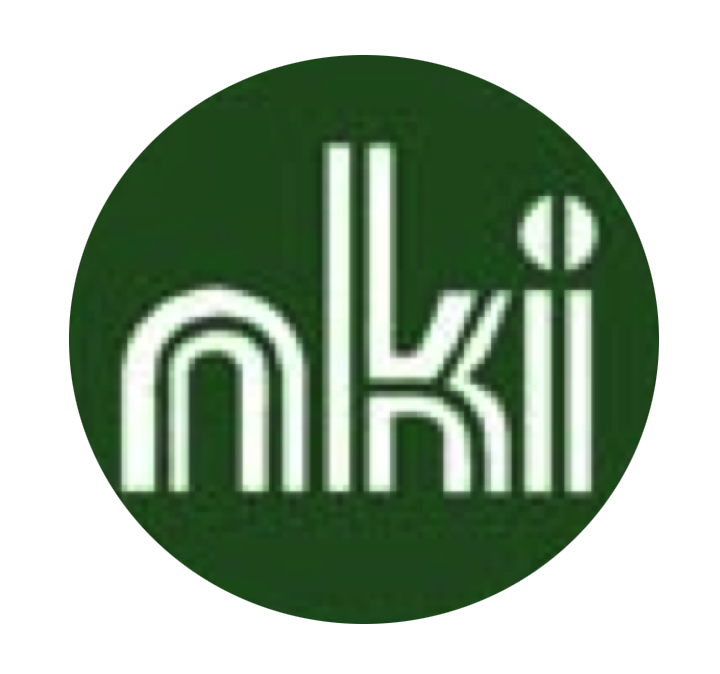 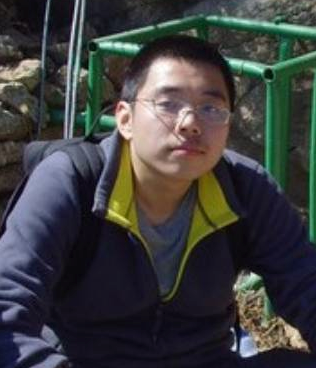 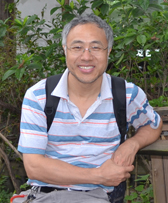 Xin-Di Wang Programmer
Yu-Feng Zang Consultant
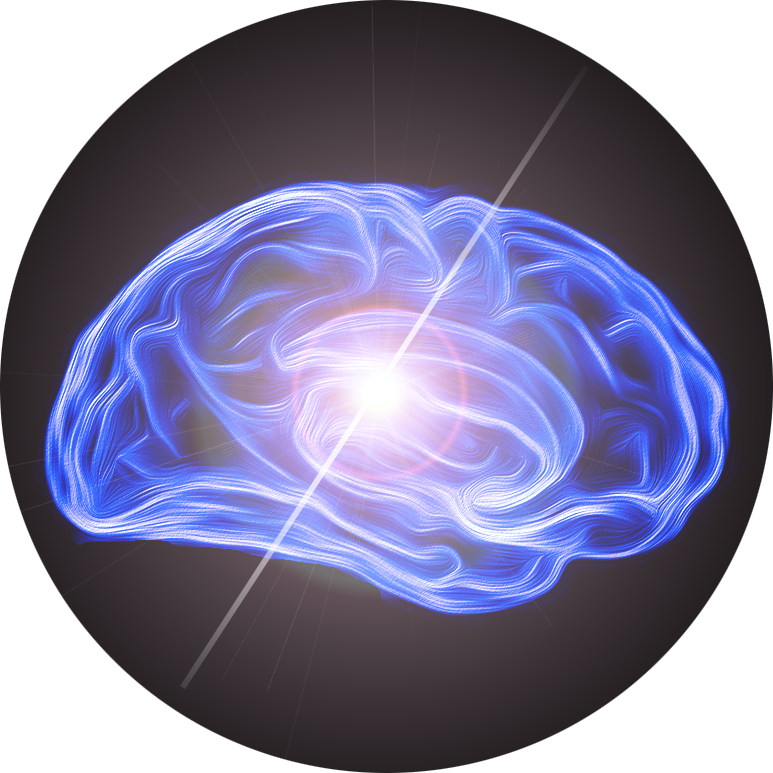 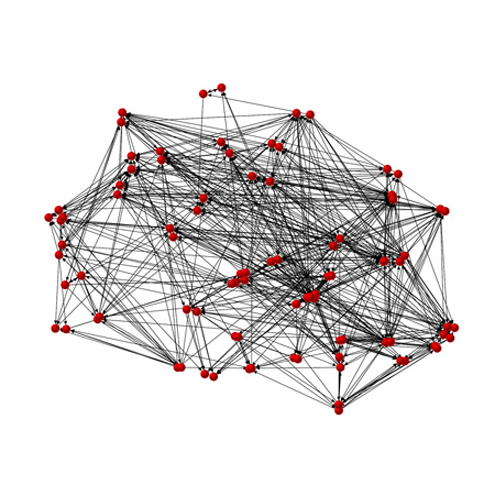 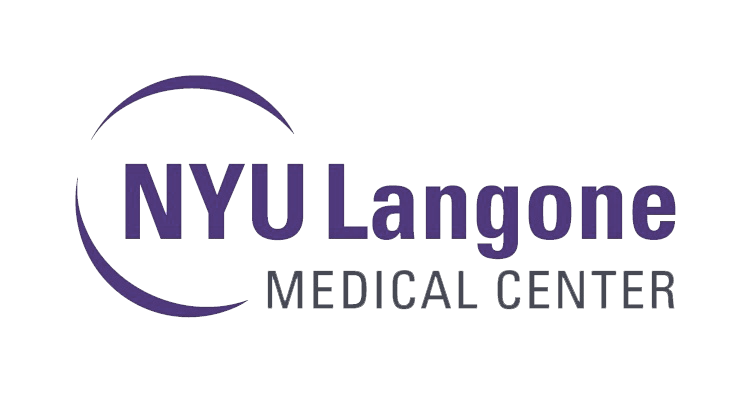 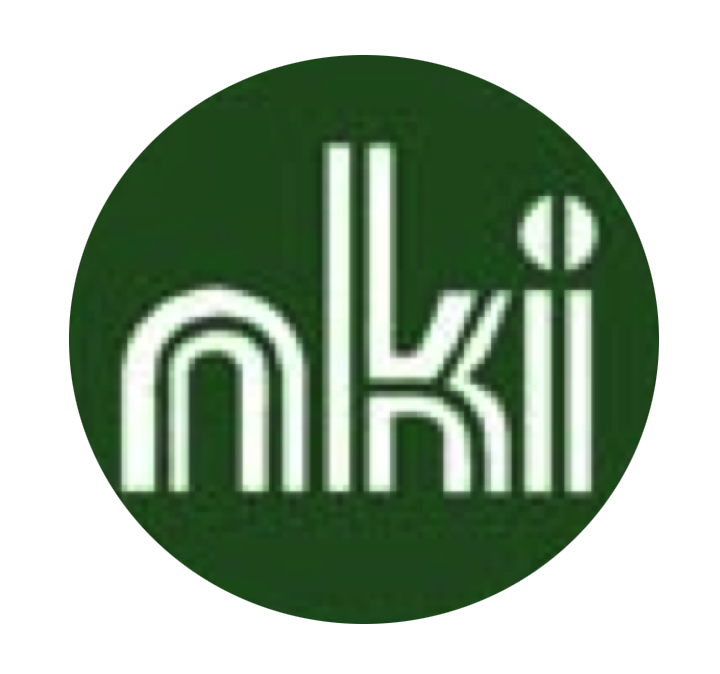 Acknowledgments
Nathan Kline Institute
Charles Schroeder
Stan Colcombe
Gary Linn
Mark  Klinger
Hangzhou Normal University Yu-Feng Zang
Beijing Normal University 
Yong He
NYU Child Study Center
F. Xavier Castellanos 
Adriana Di Martino 
Clare Kelly
Fudan University 
Tian-Ming Qiu
Chinese Academy of Sciences Xi-Nian Zuo
Child Mind Institute
Michael P. Milham
R. Cameron Craddock
Zhen Yang
Princeton University 
Han Liu
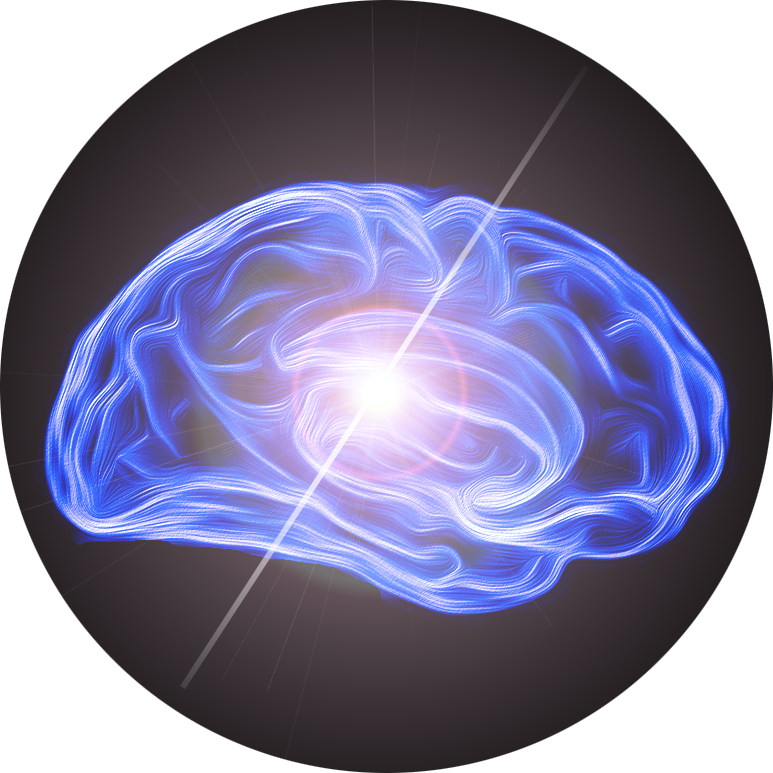 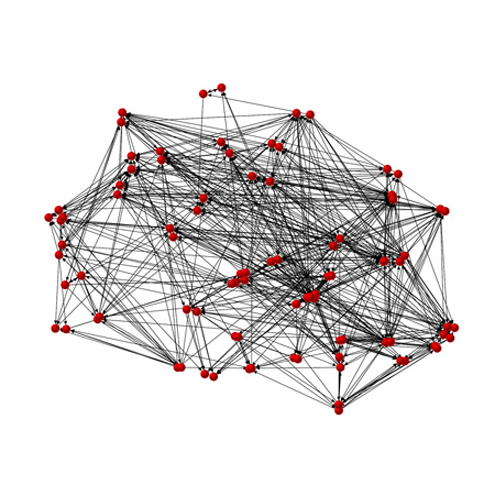 [Speaker Notes: Different Axis!!!]
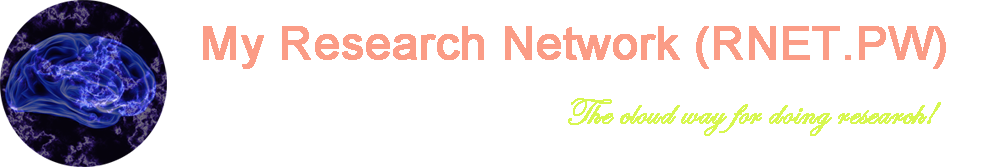 90